Let’s Get Outside!
Outdoor Products
Marlee Spiegelberg
Agenda
Outdoor Products
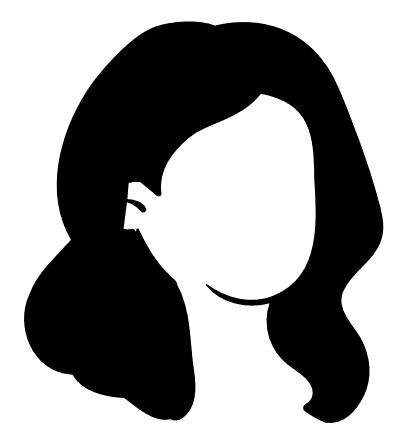 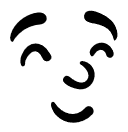 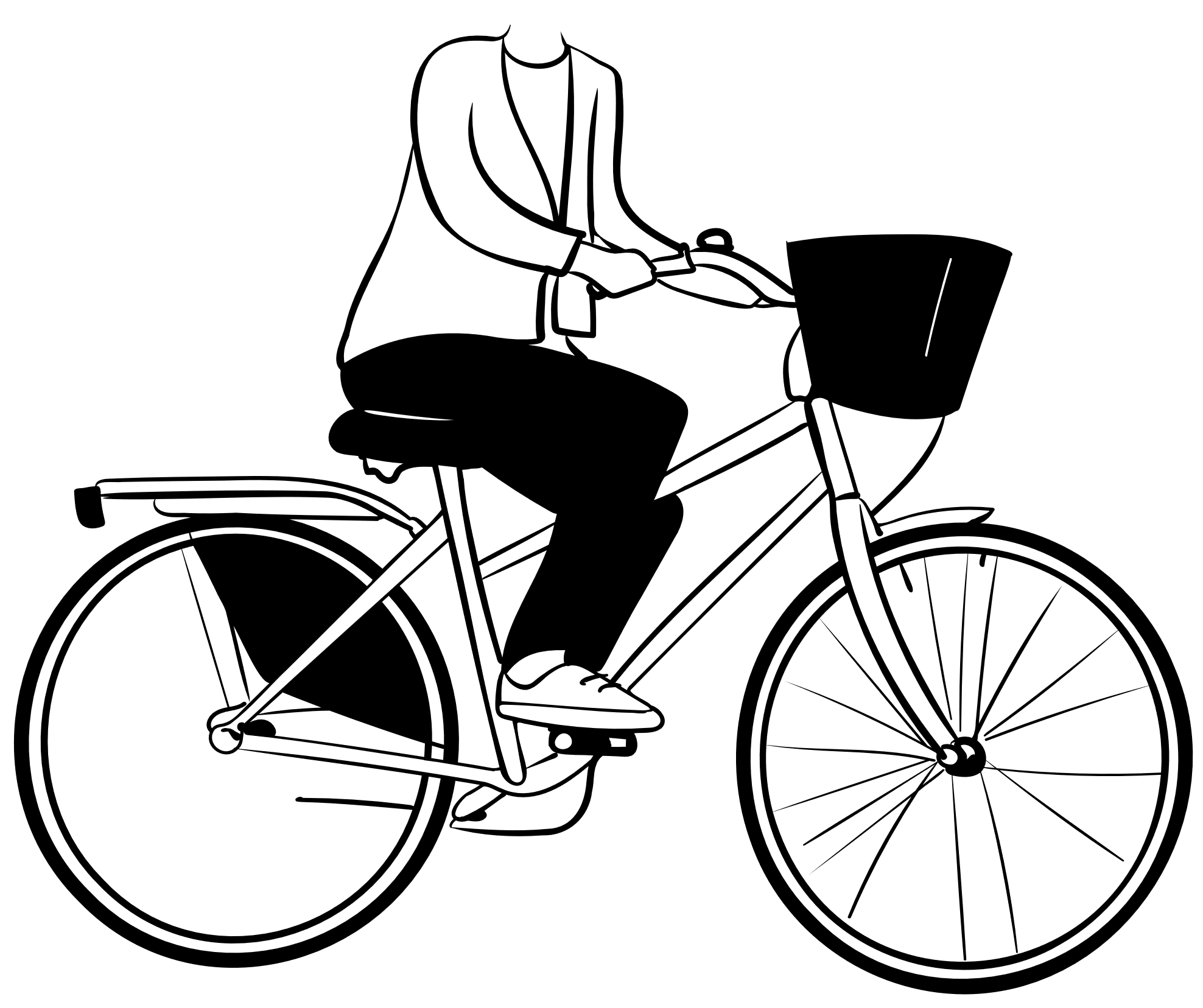 Condair Outdoor Products
*NEW* RS OC with Precision
*COMING SOON* GS Outdoor
Let’s get outside!
2
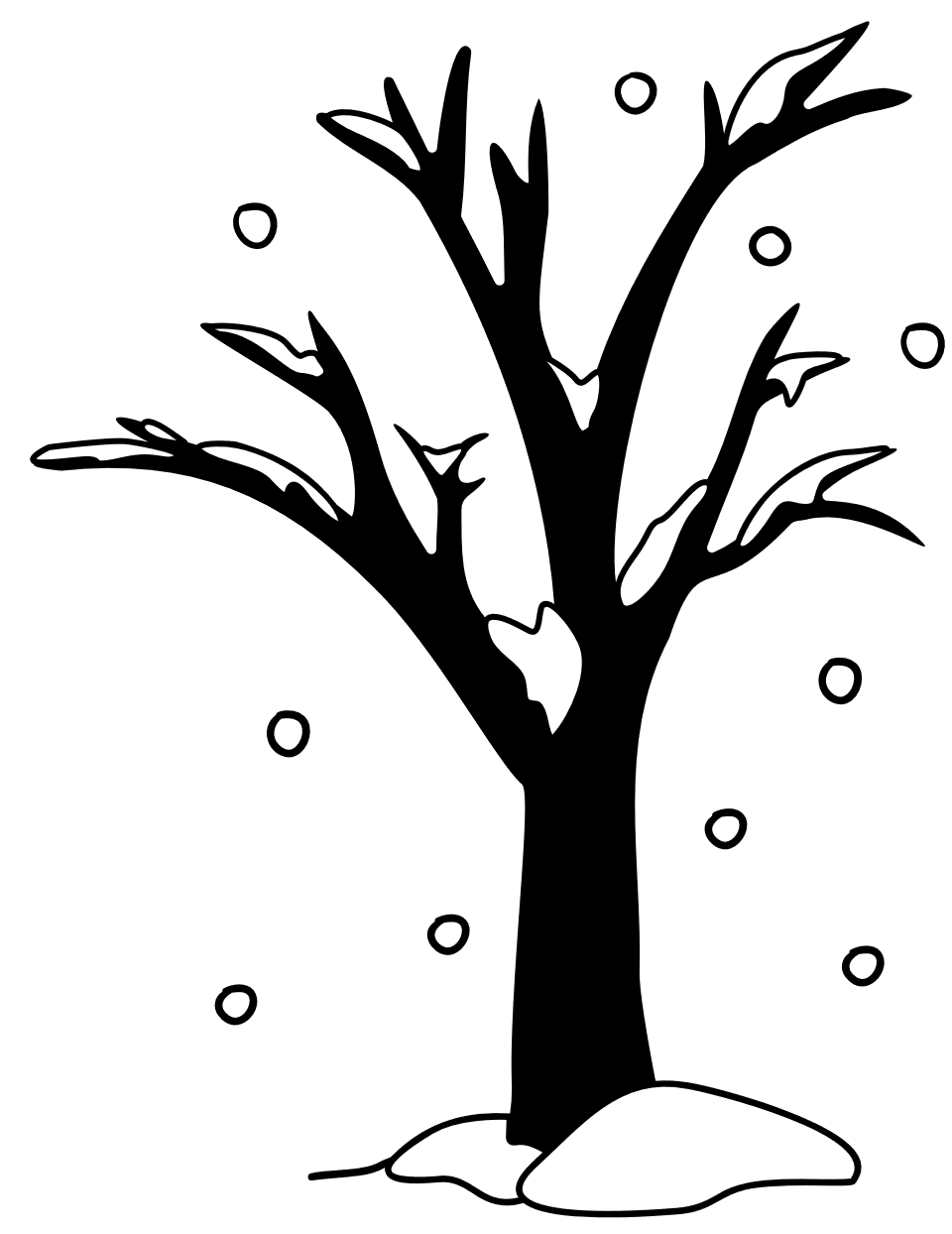 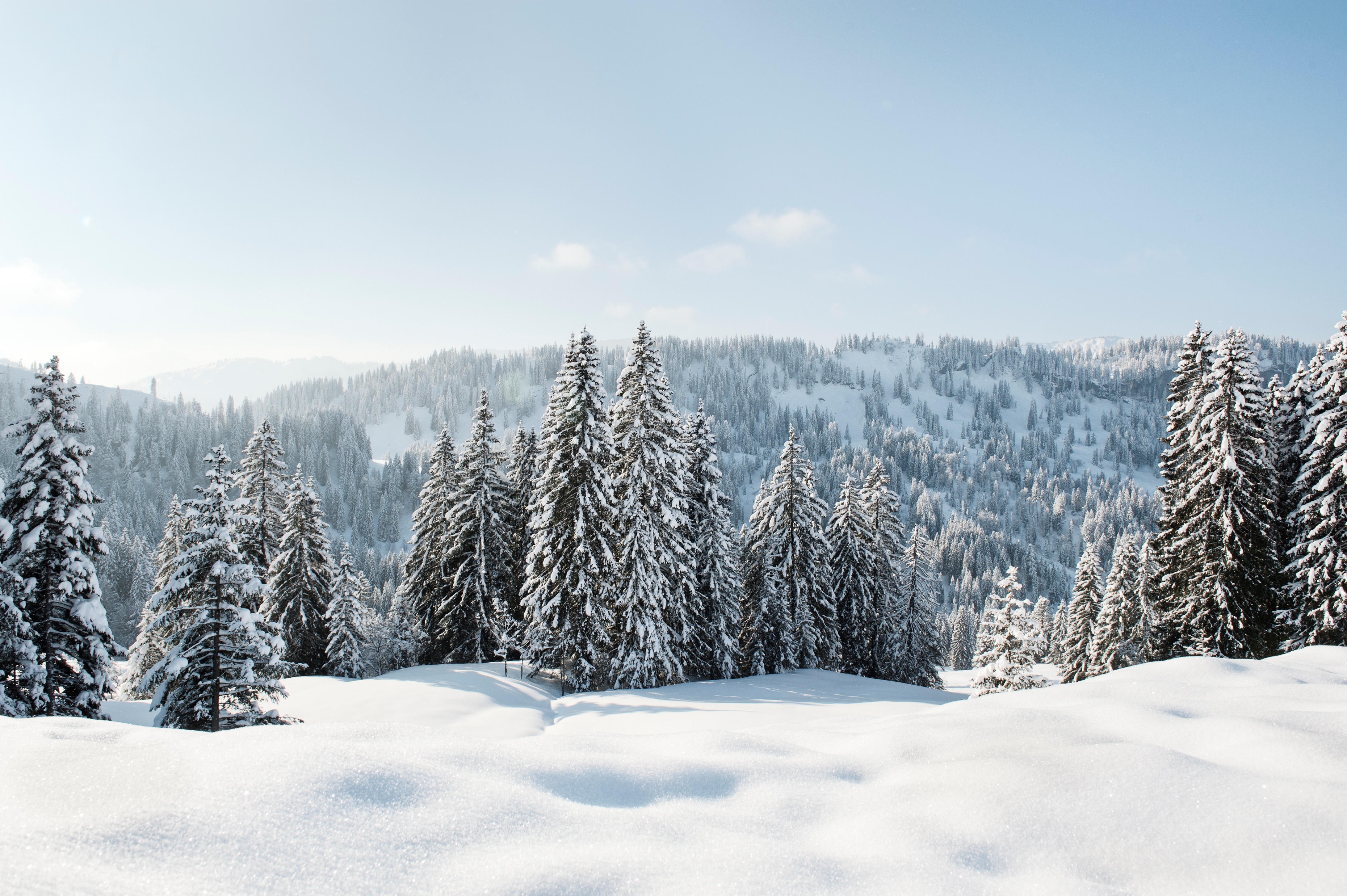 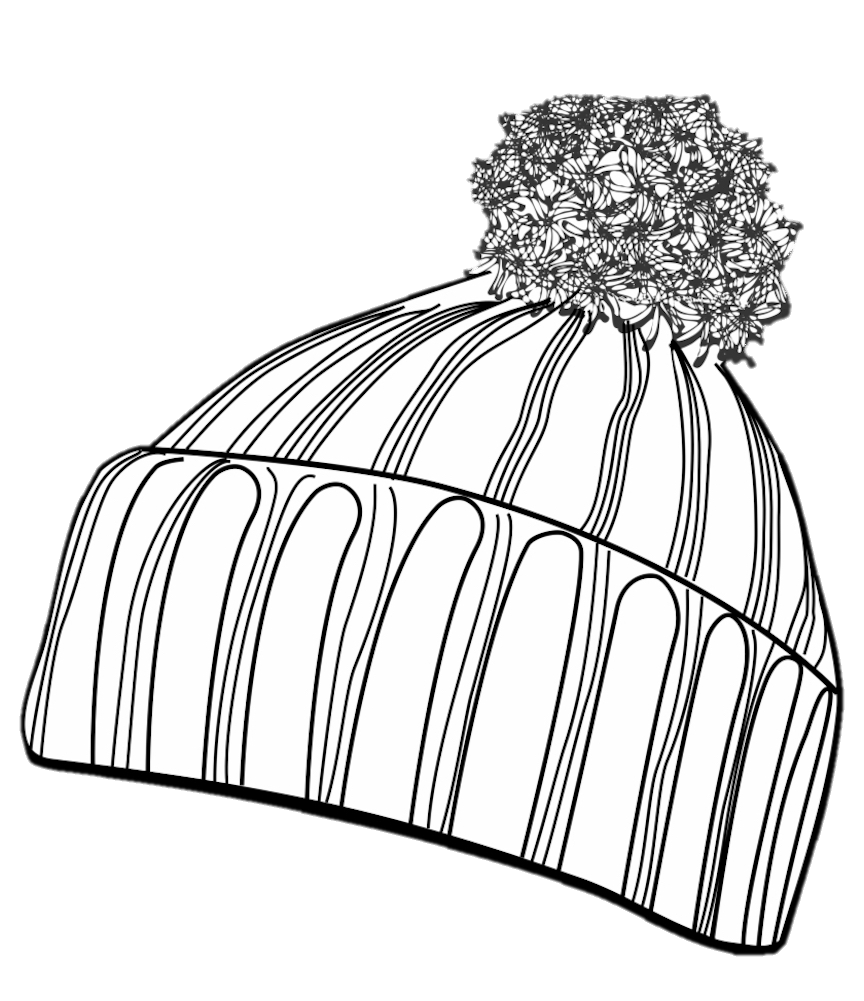 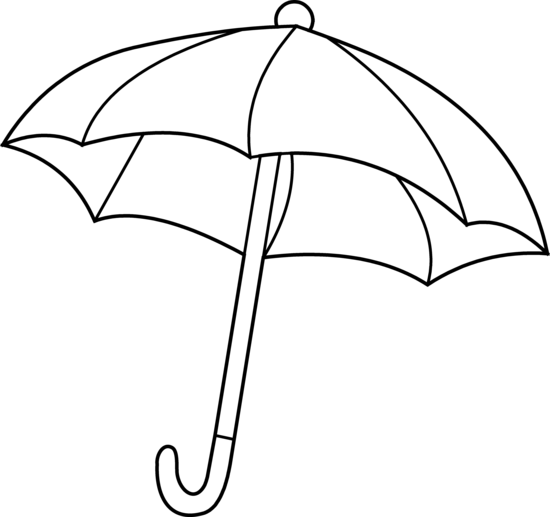 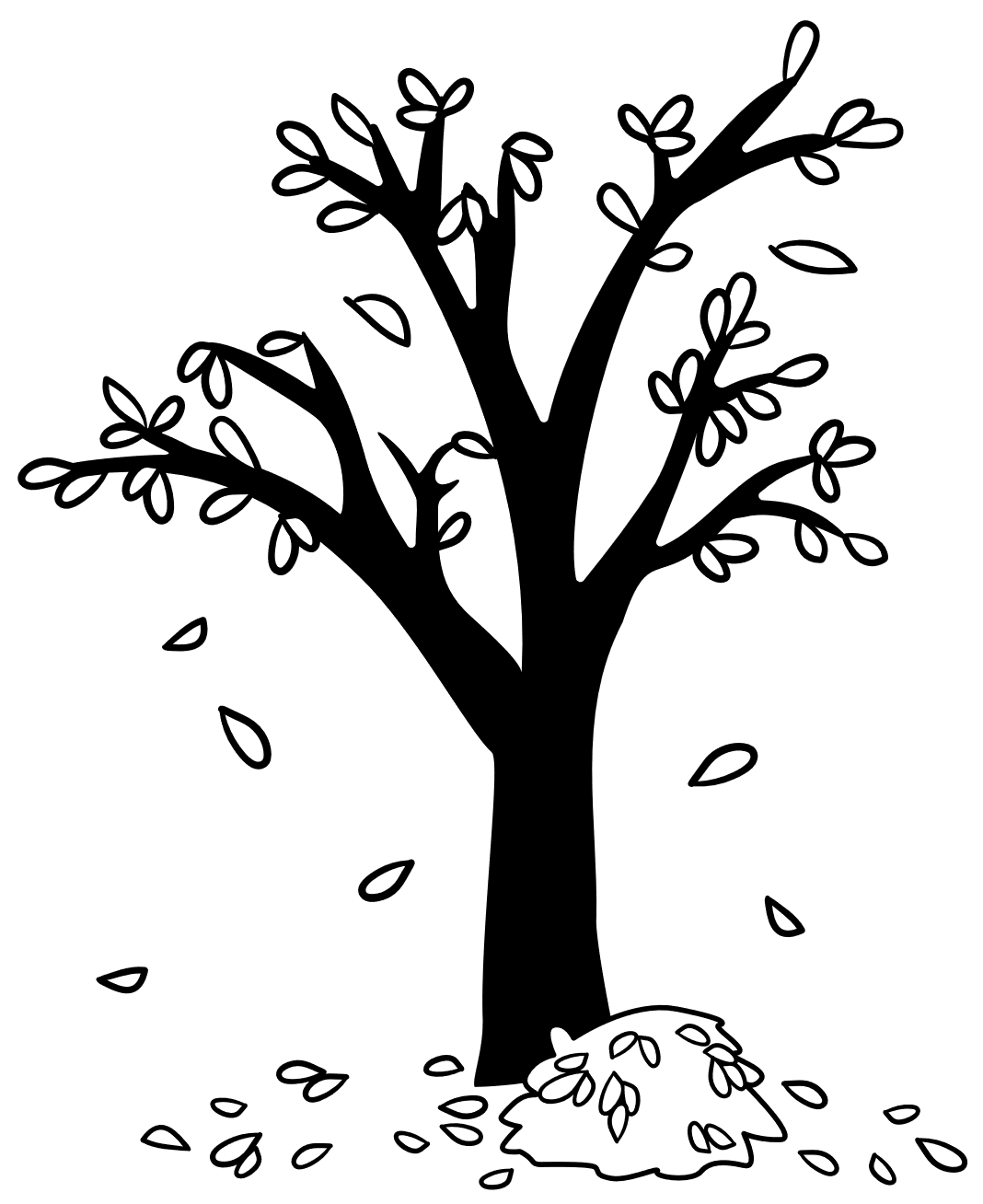 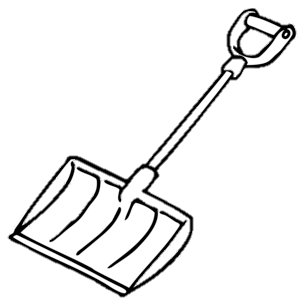 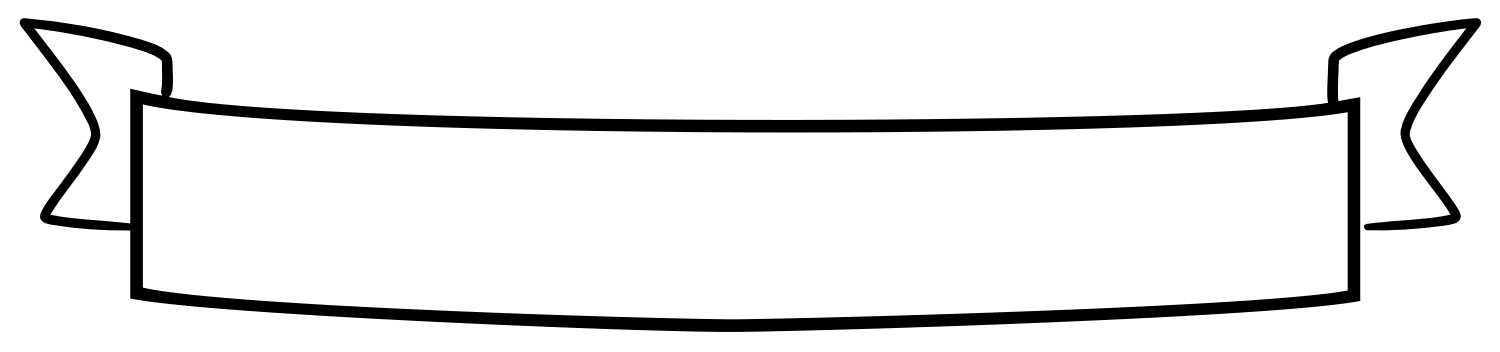 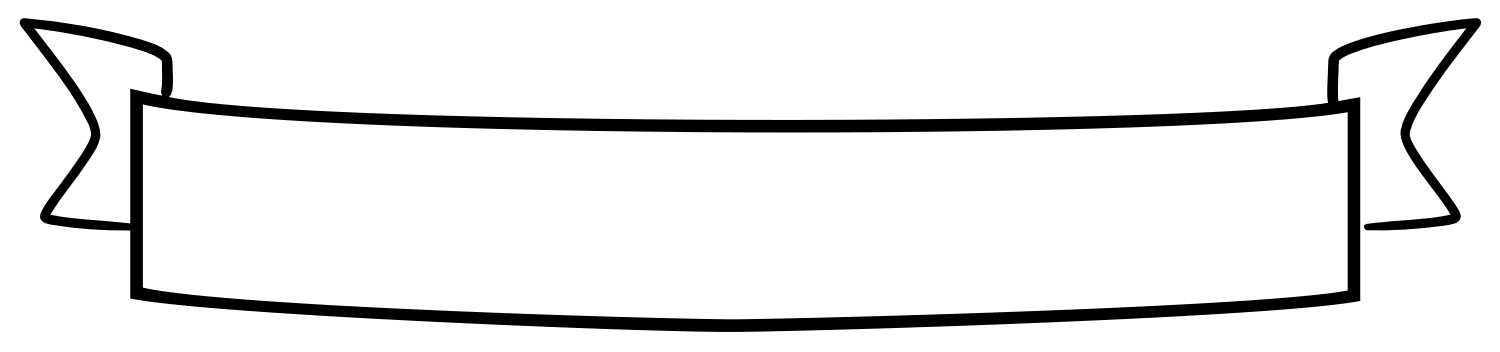 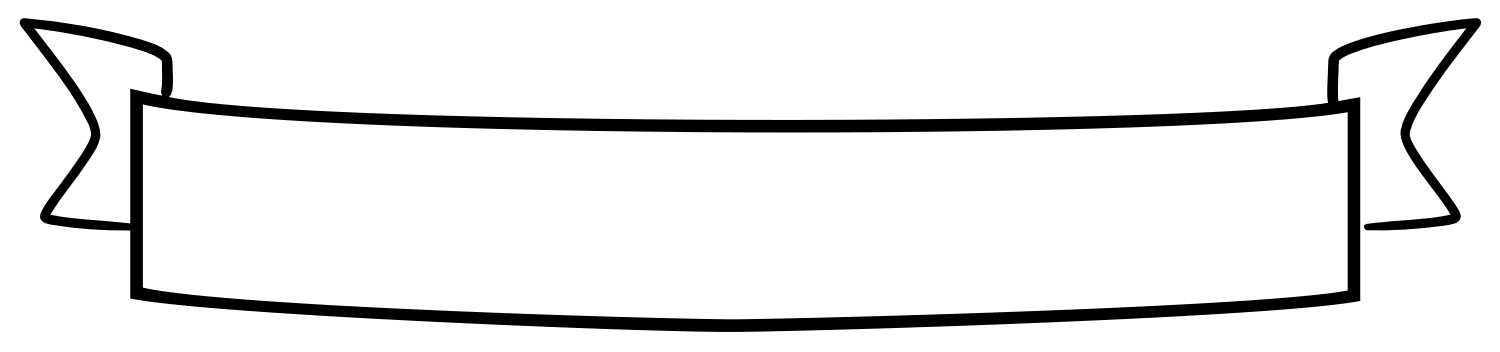 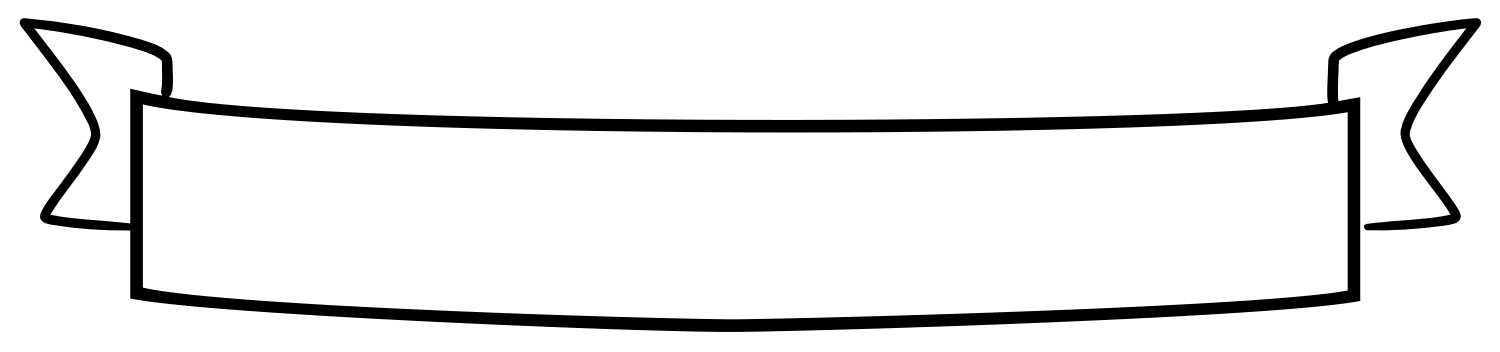 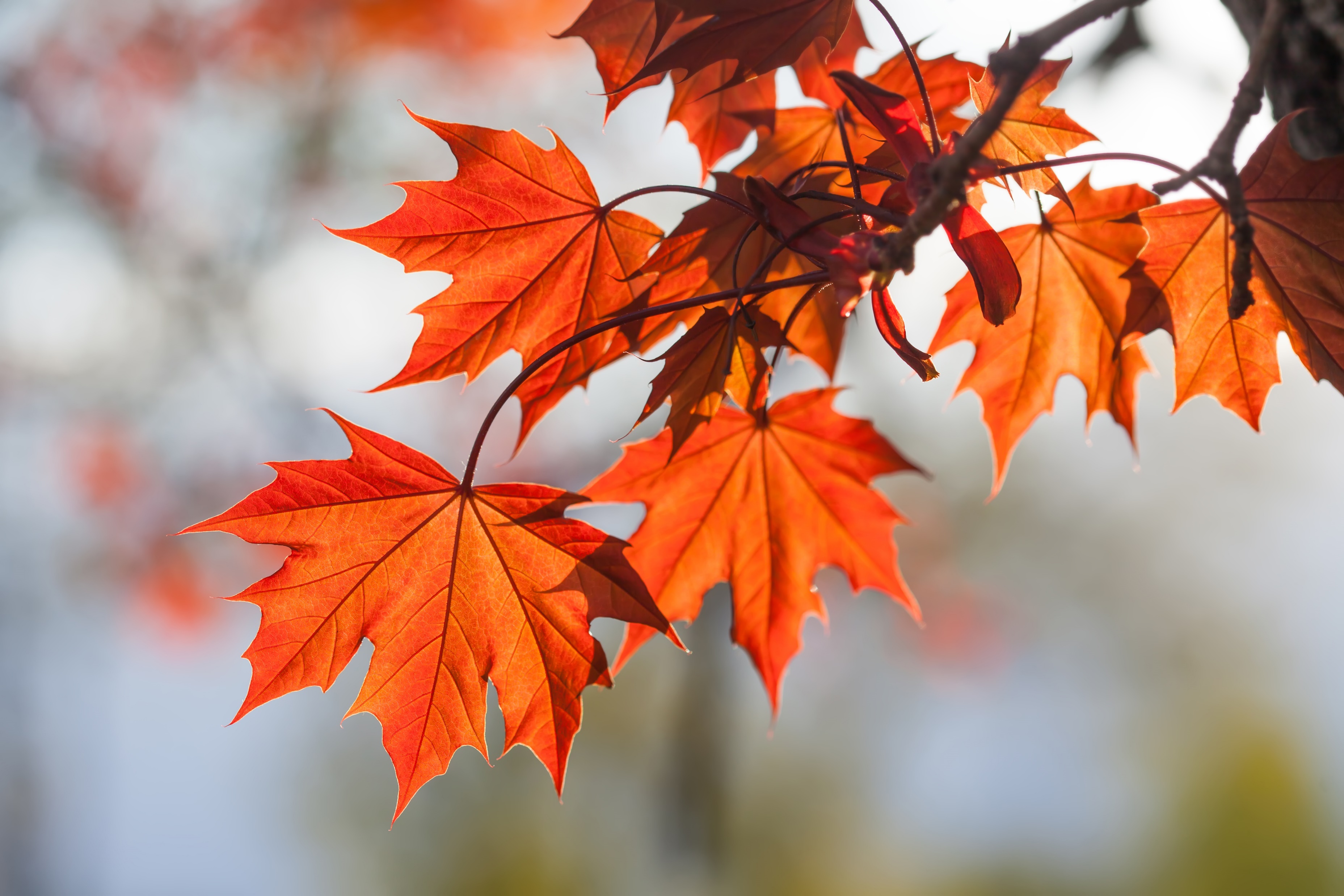 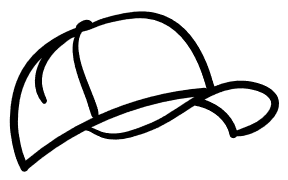 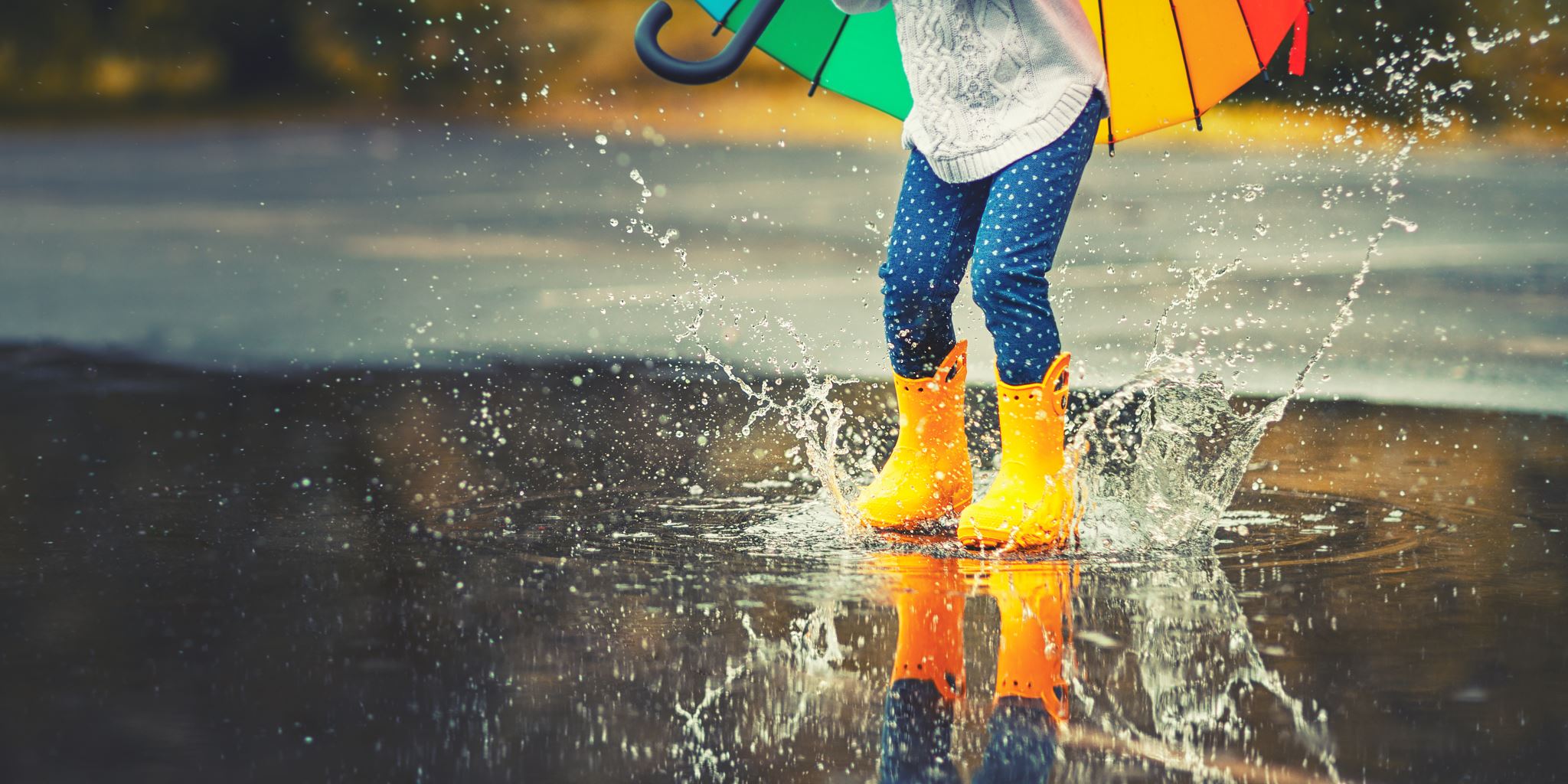 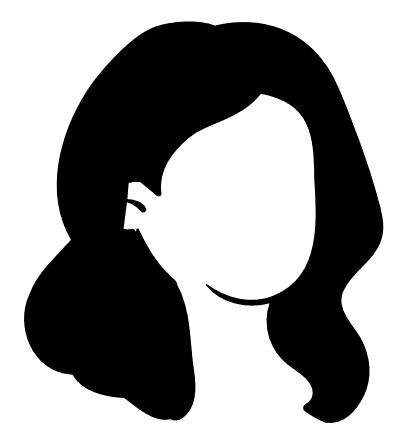 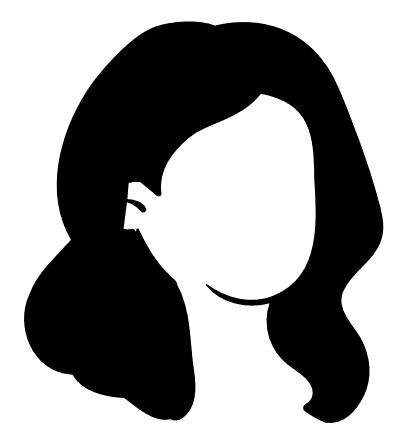 Summer
Spring
Winter
Fall
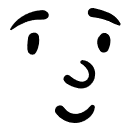 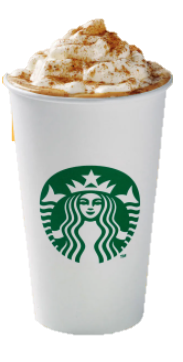 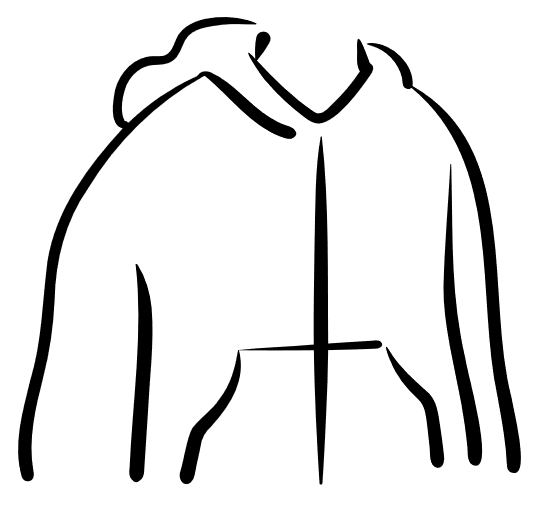 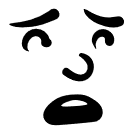 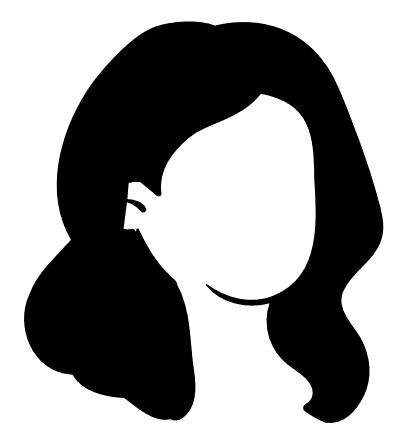 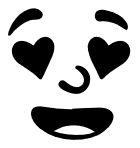 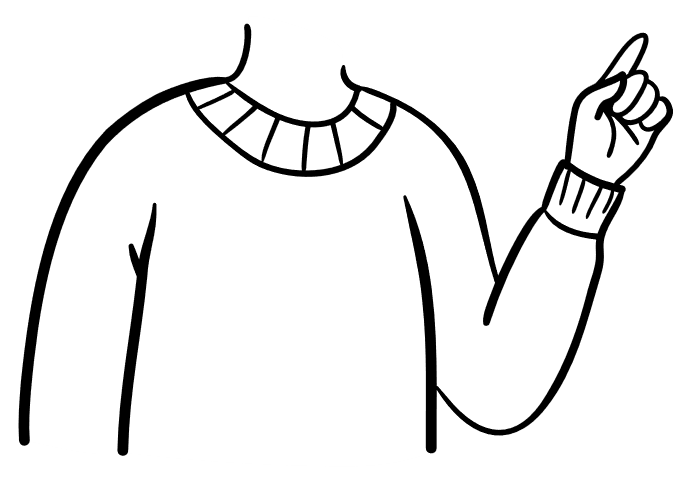 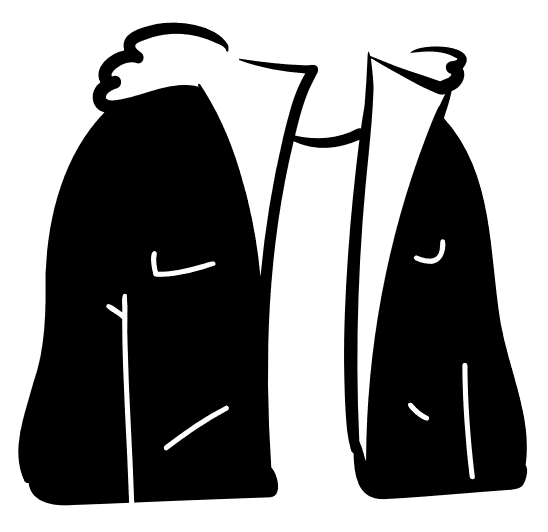 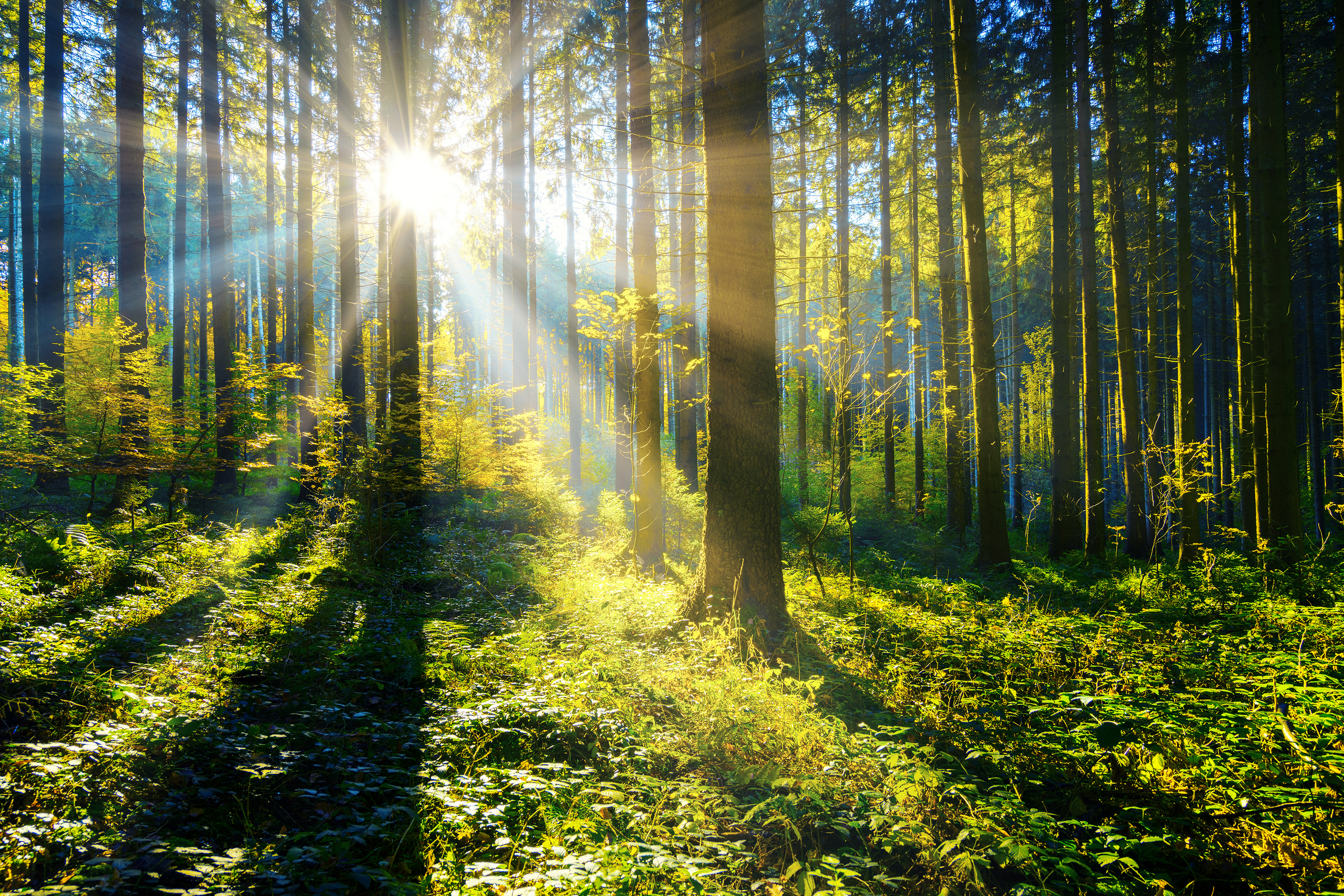 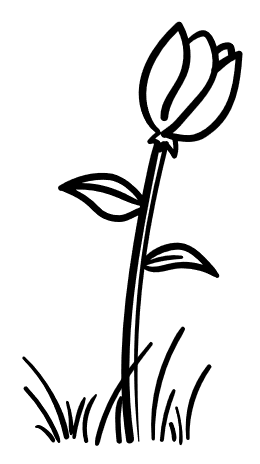 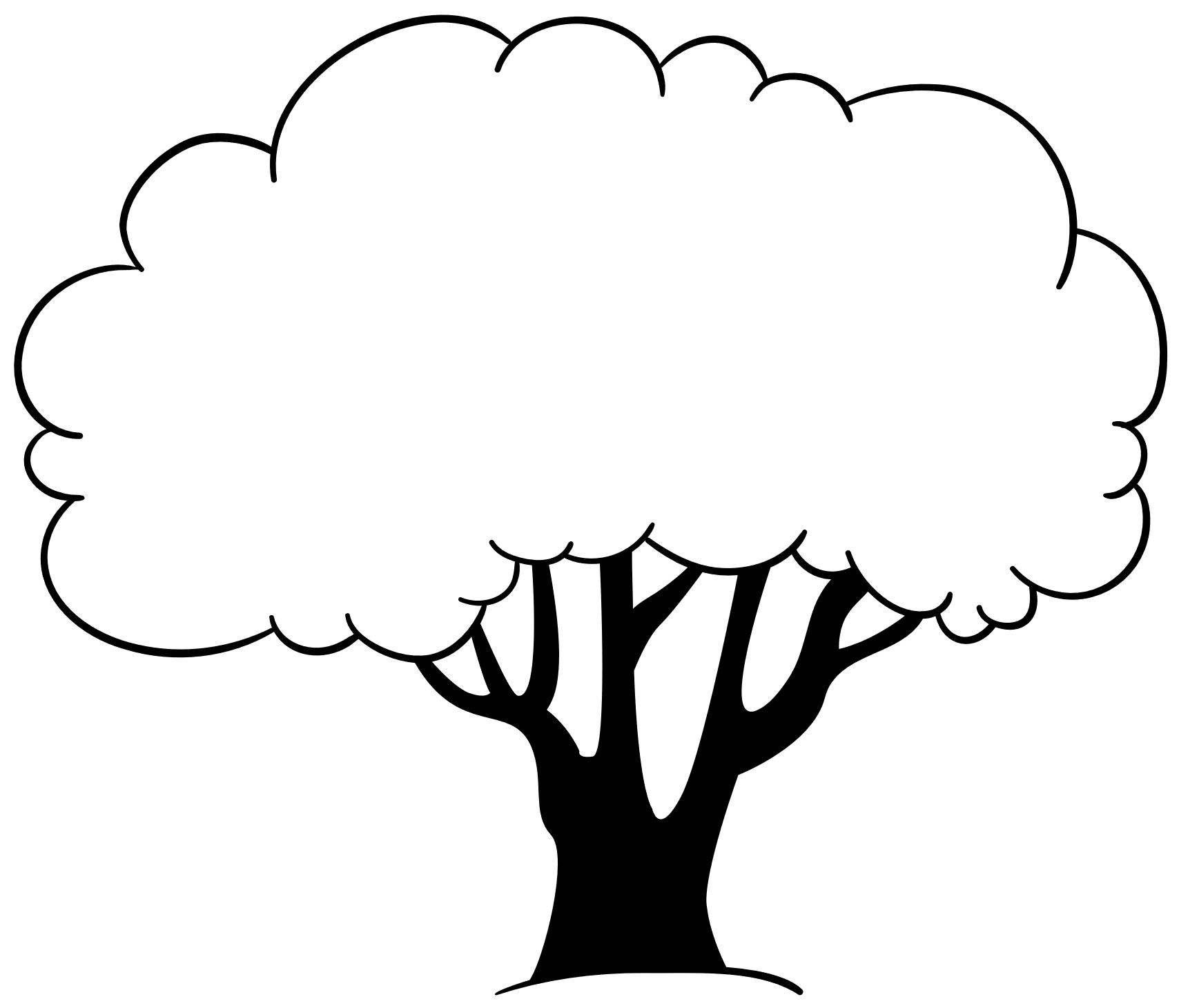 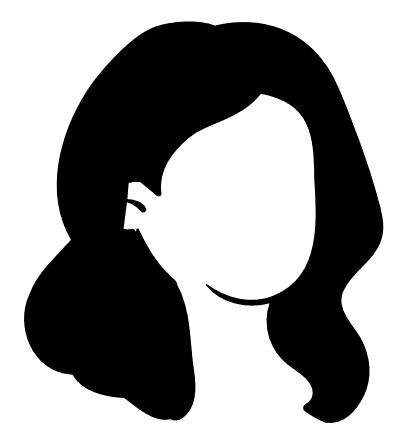 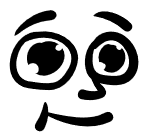 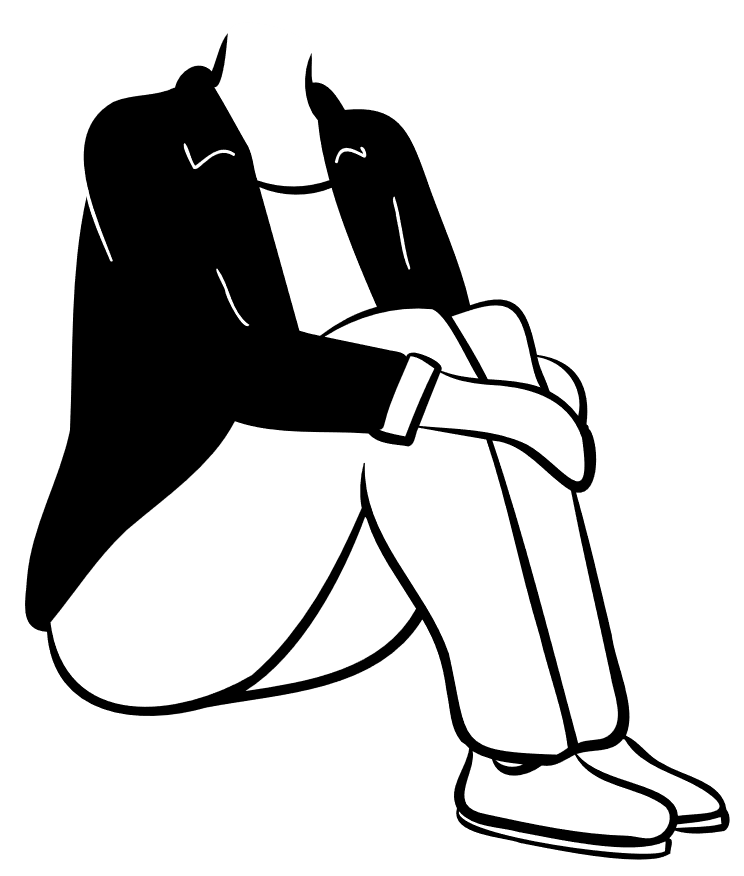 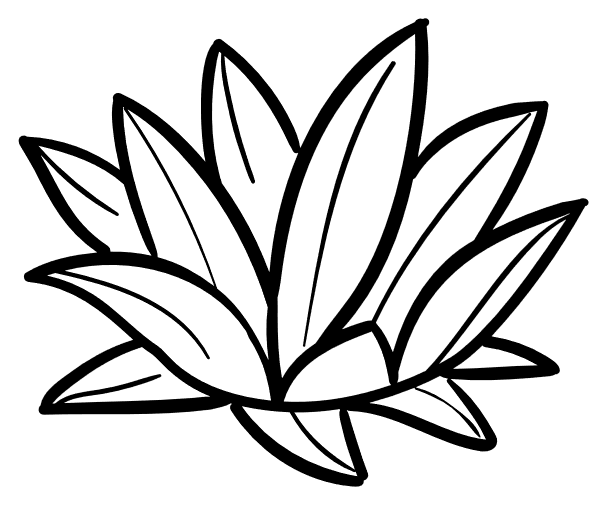 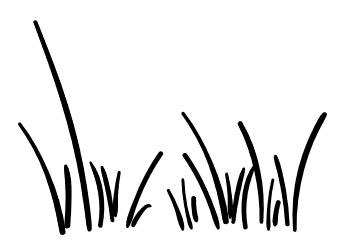 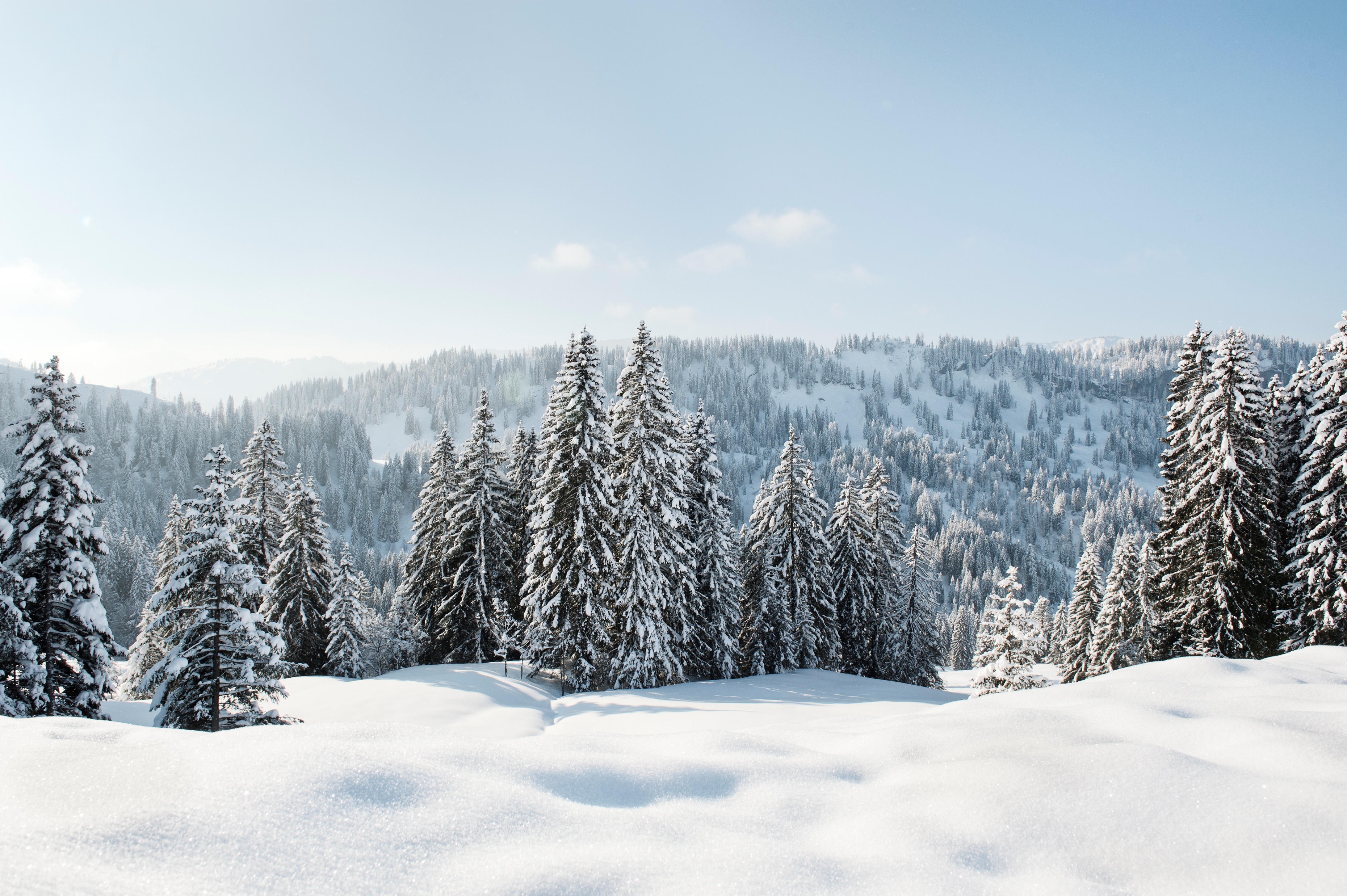 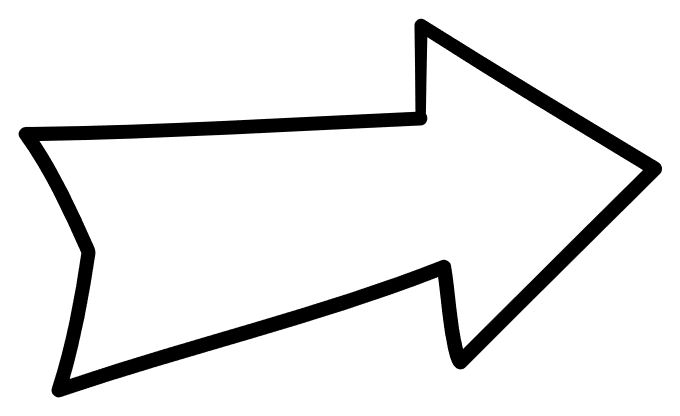 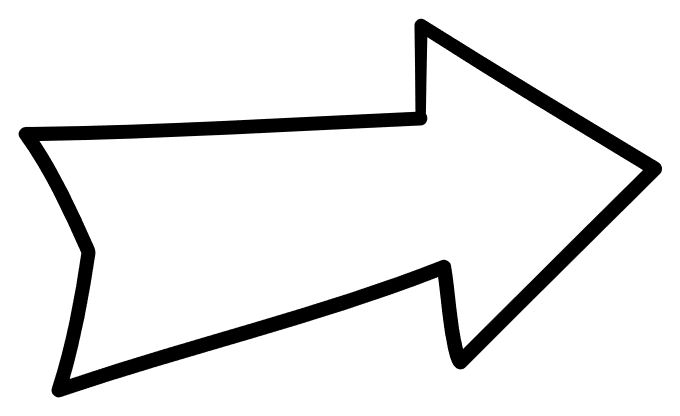 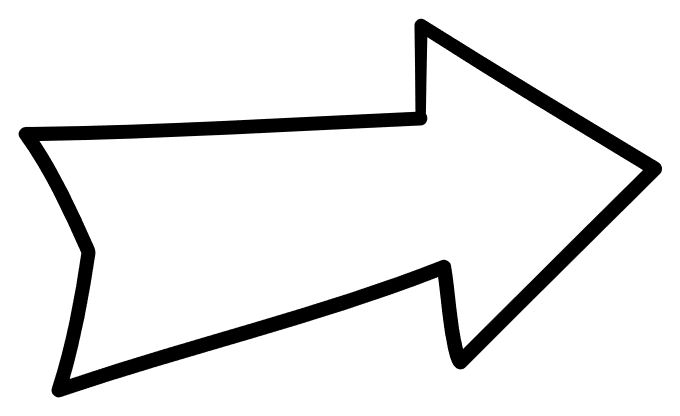 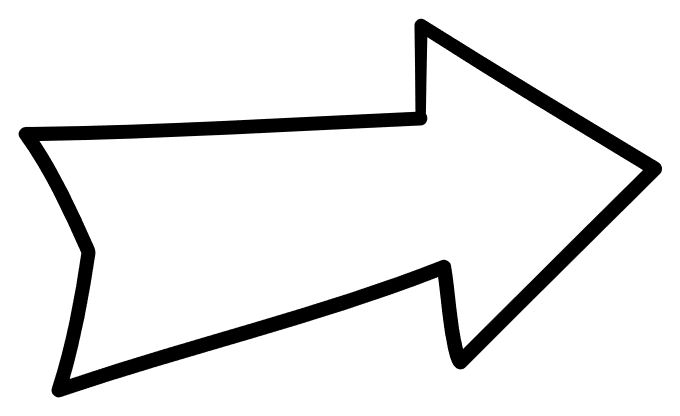 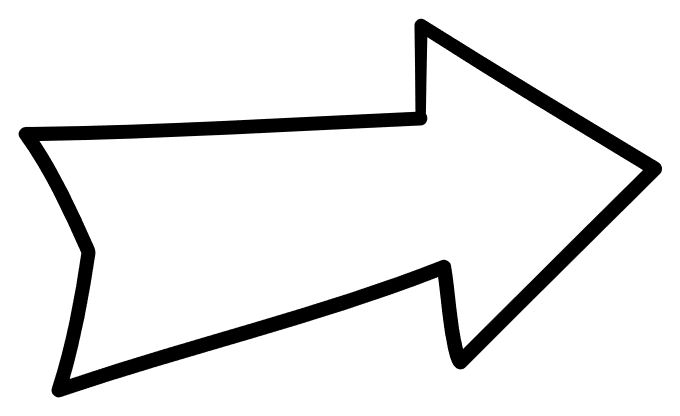 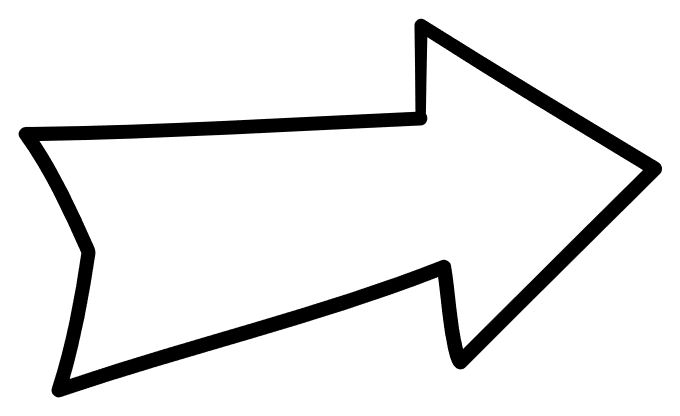 Snow
Cold
Wind
Heat
Rain
Dust
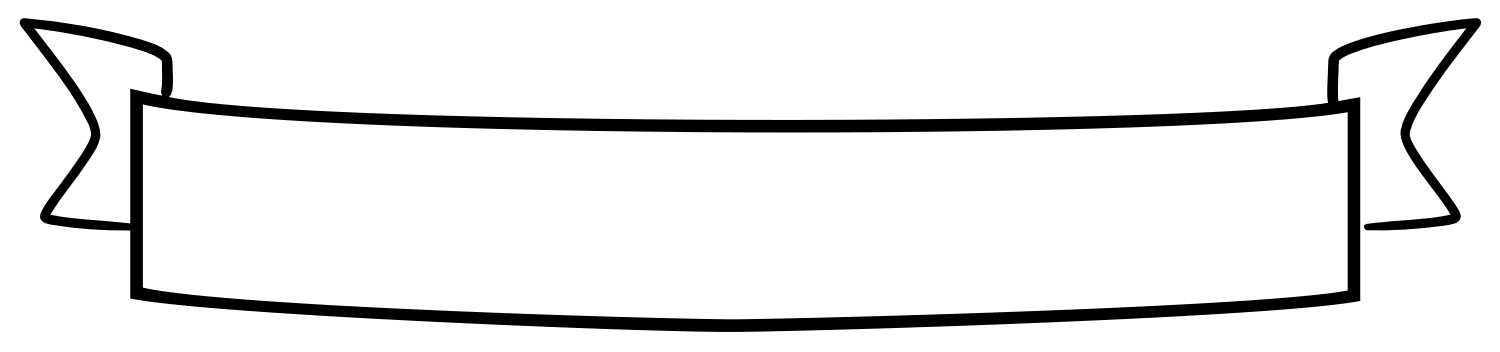 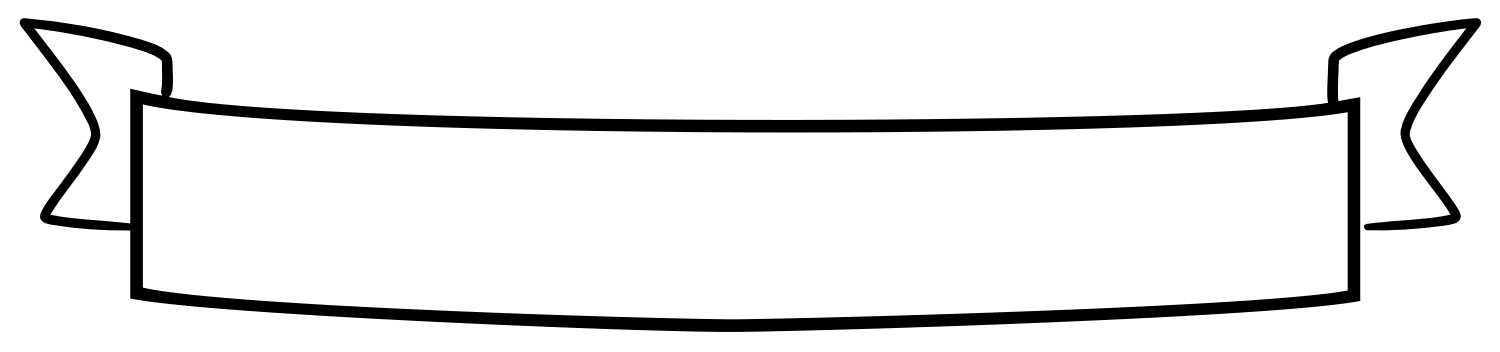 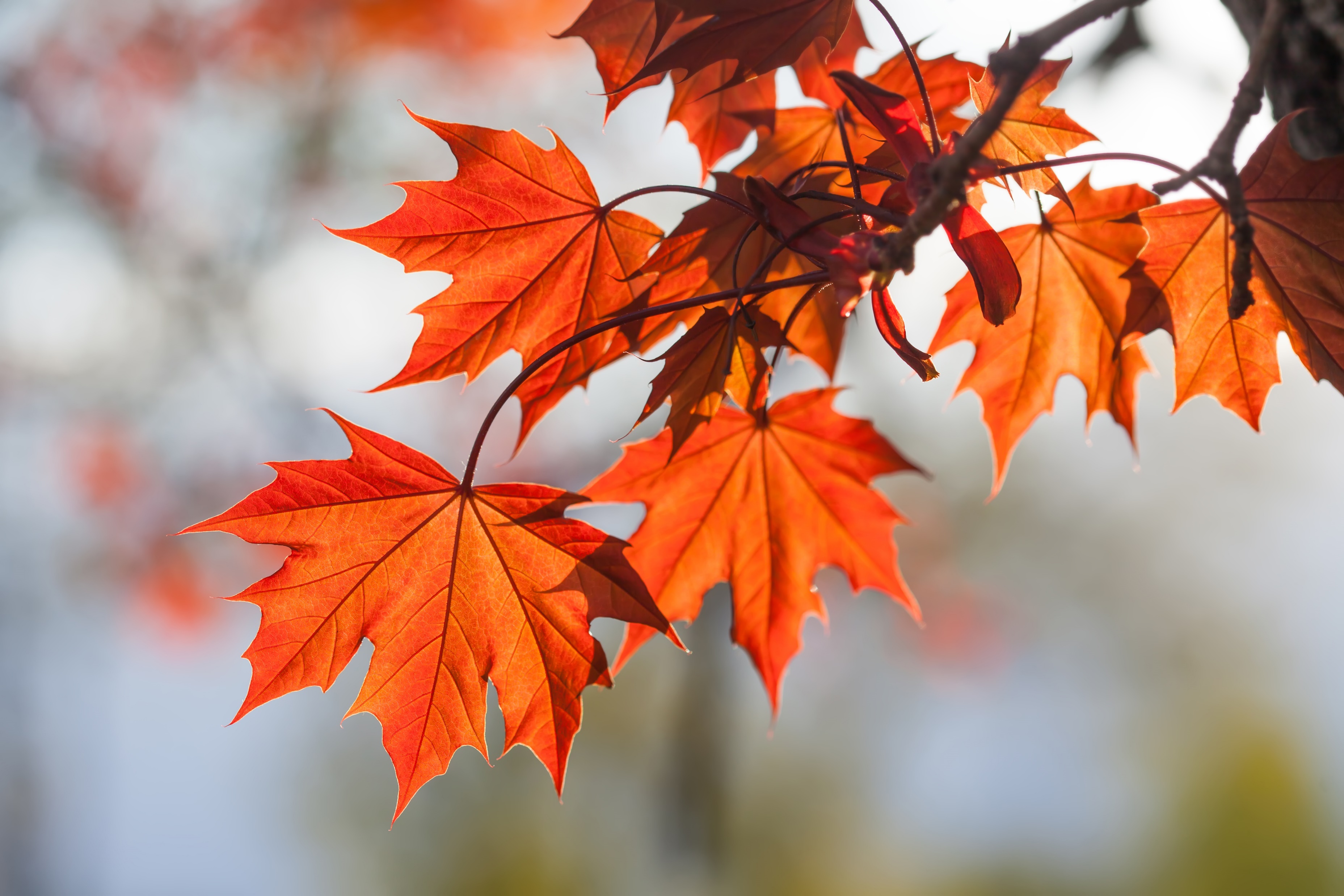 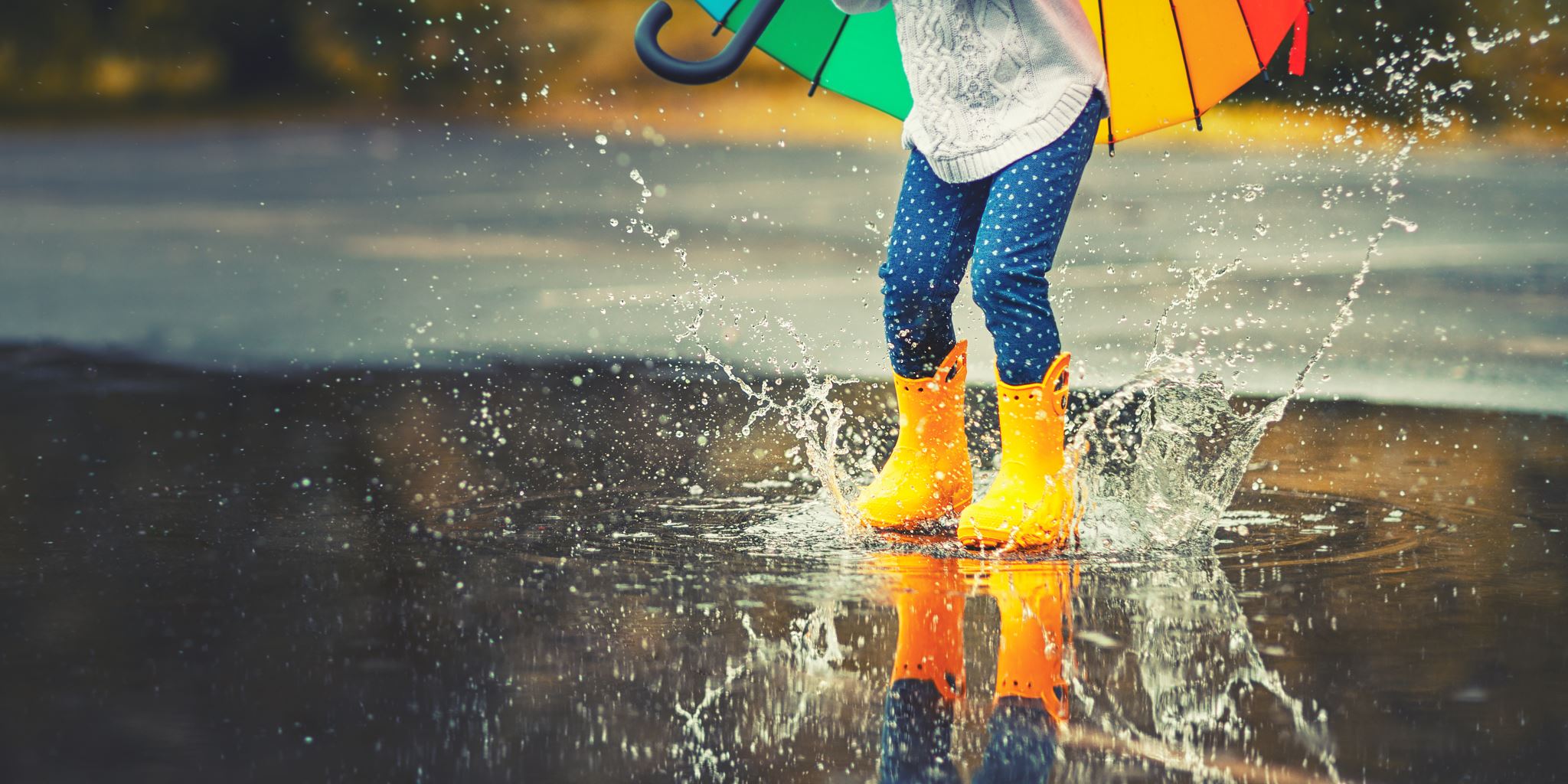 Summer
Spring
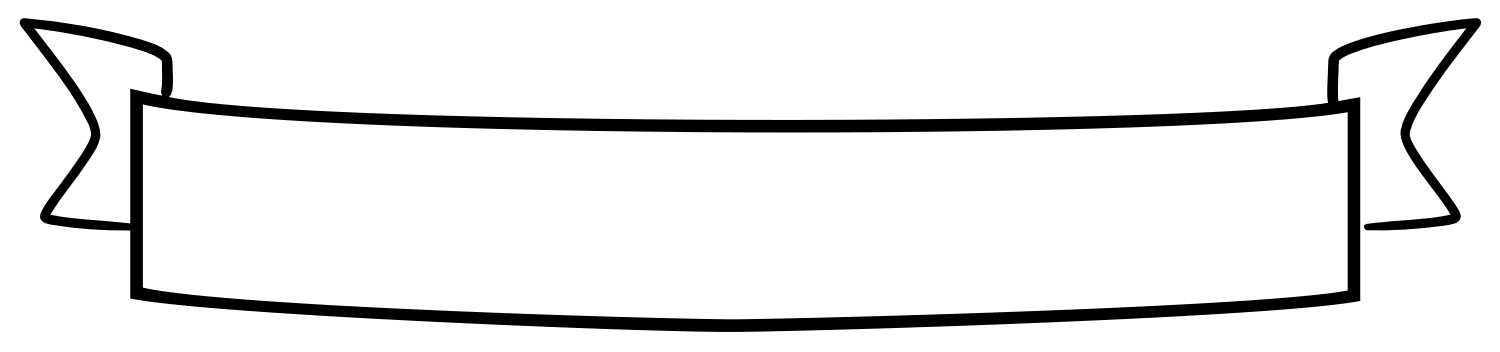 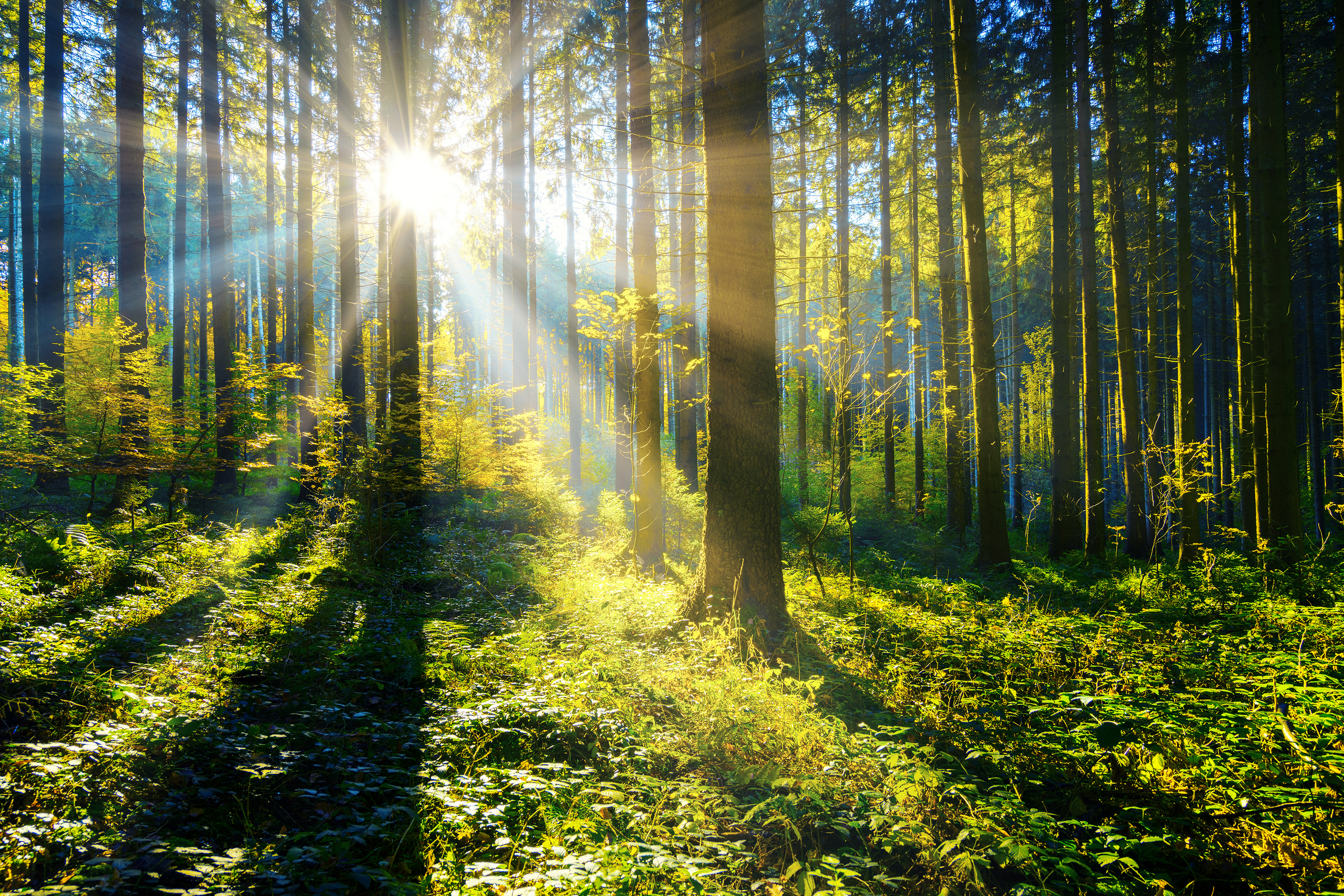 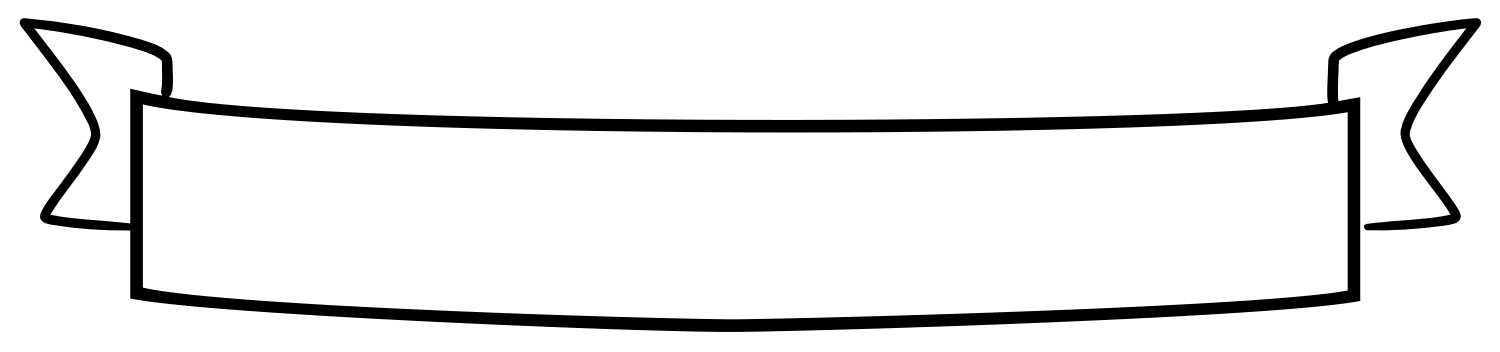 Winter
Fall
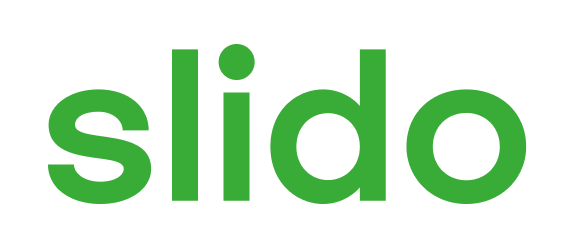 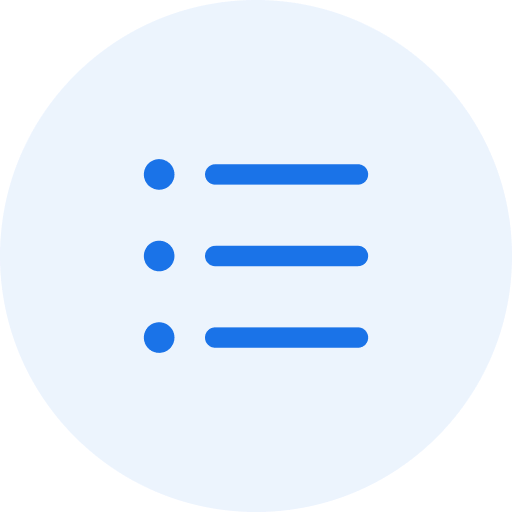 What weather conditions are the biggest concern in your territory when installing outdoor equipment?
ⓘ Start presenting to display the poll results on this slide.
5
Outdoor Products
6
Outdoor products
Overview
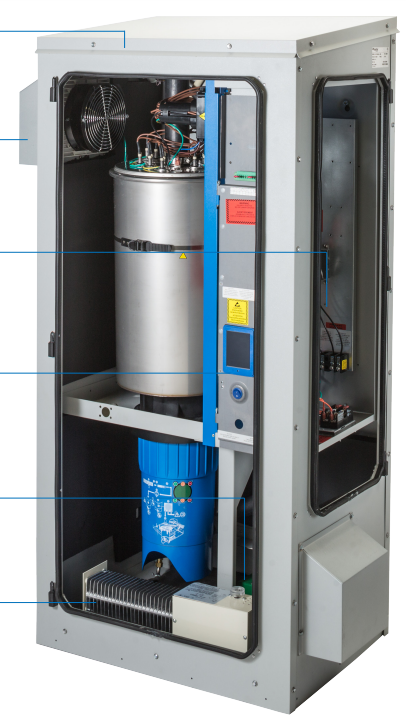 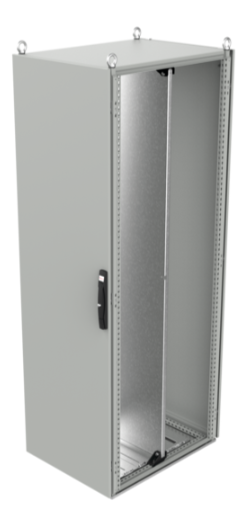 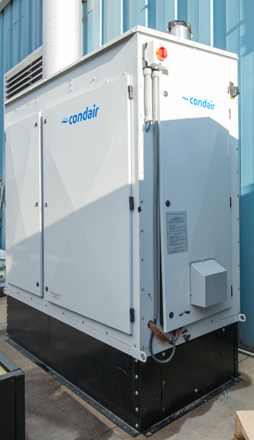 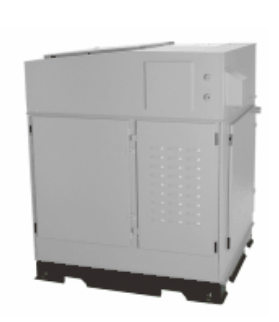 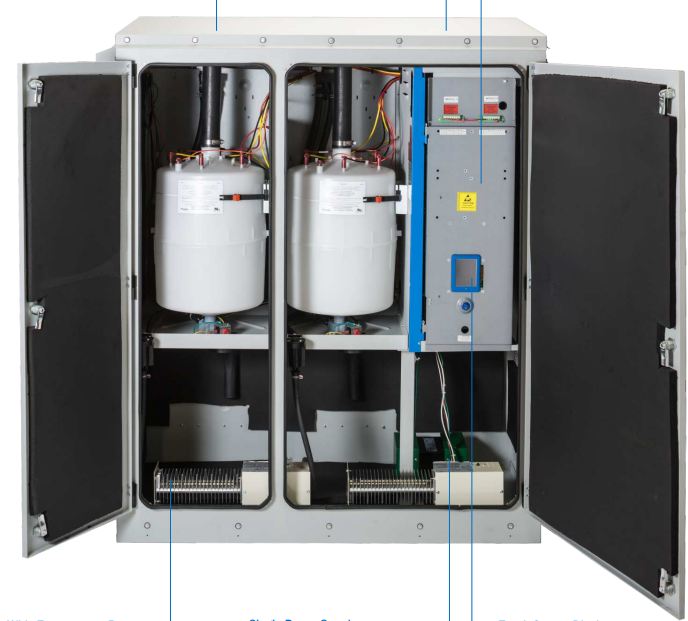 7
RS OC
Precision Option
8
RS OC
Precision Option
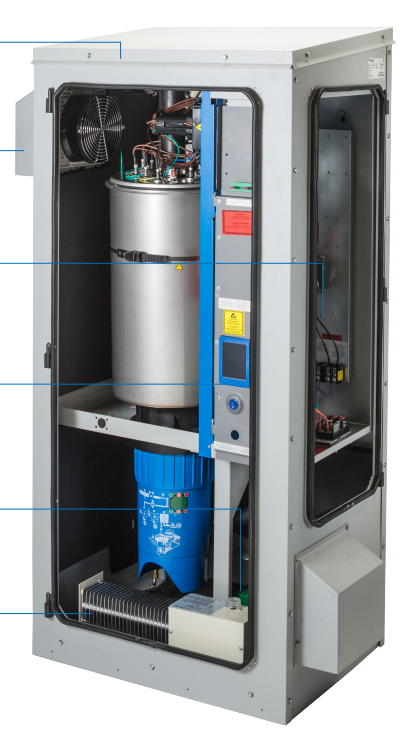 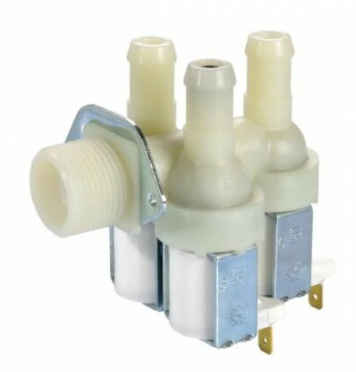 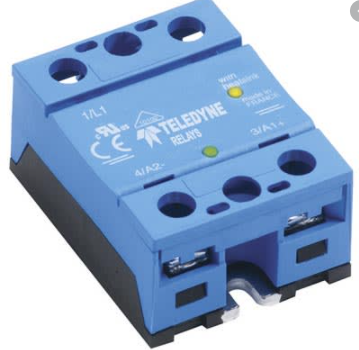 Precision Option (SSR’s, Turbo Fill)
See the latest newsletter!
9
GS OC
Condensing Outdoor
10
GS OC
Product Overview
Plumbing Access
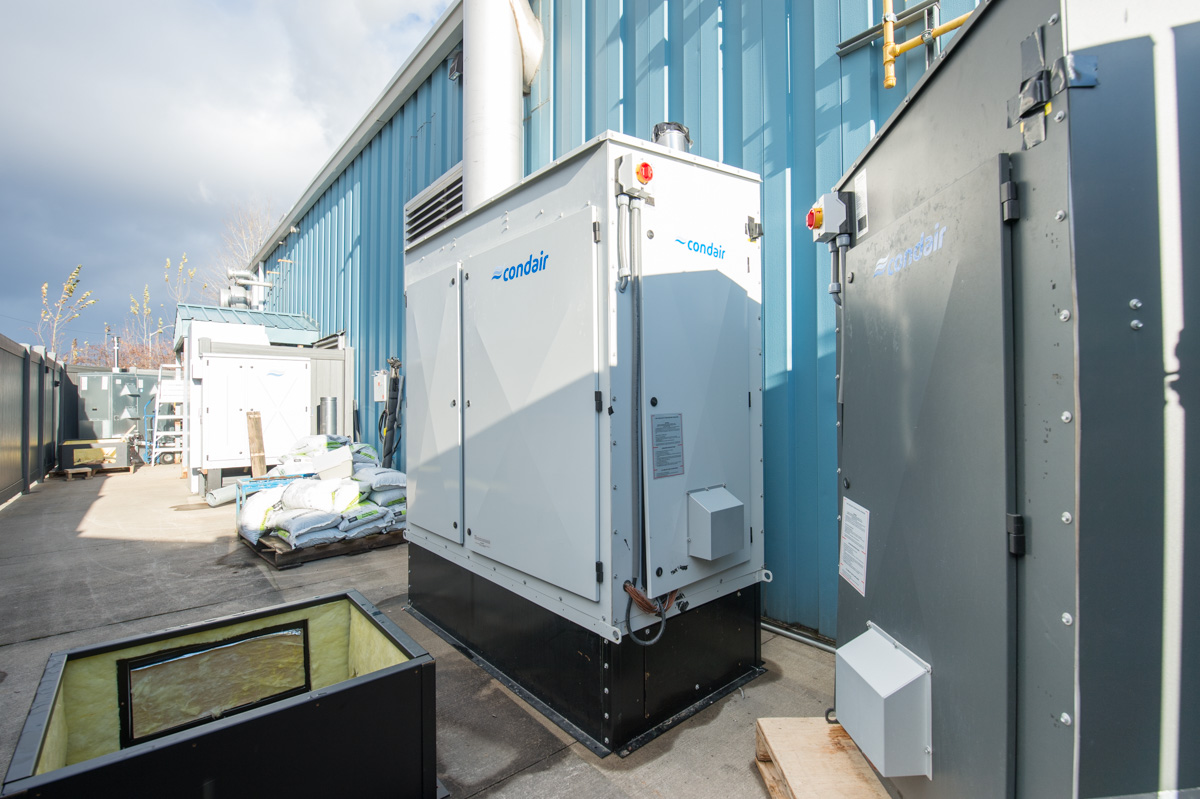 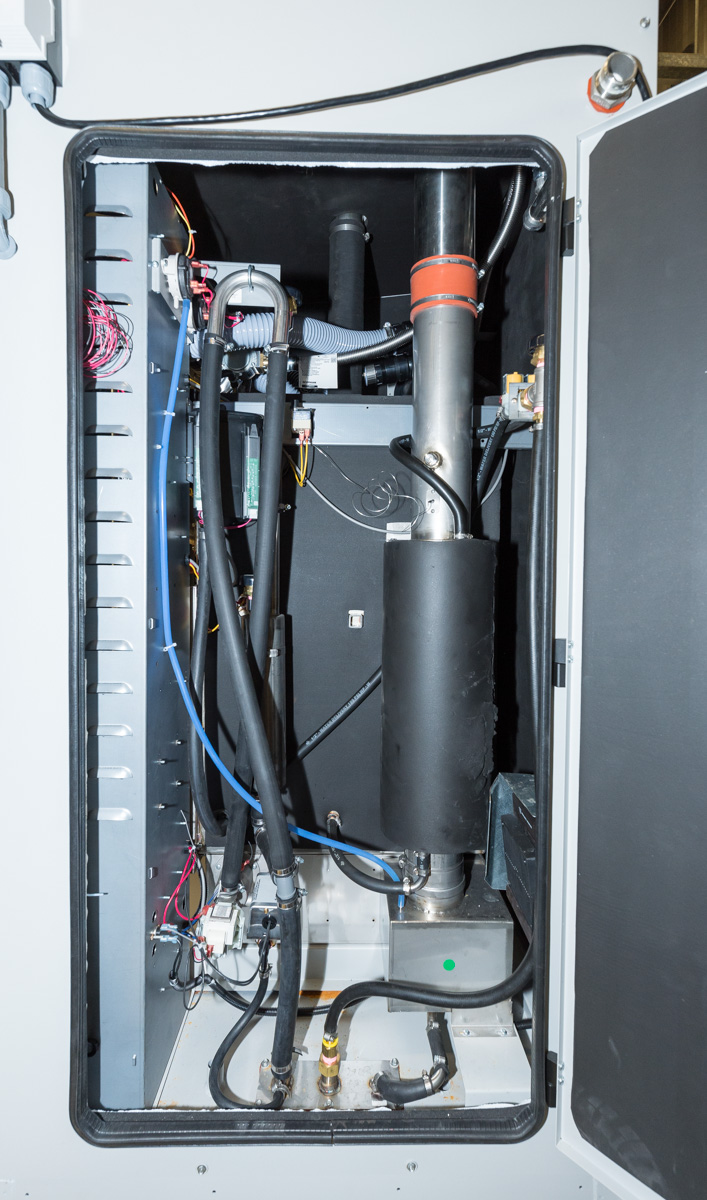 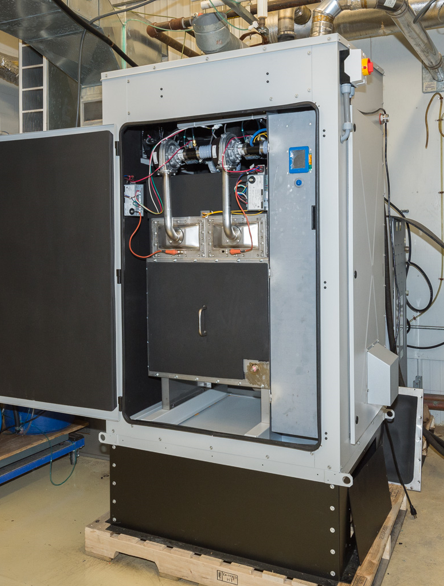 Ottawa Lab
Tank Access
Roof Curb
11
GS OC
Product Overview
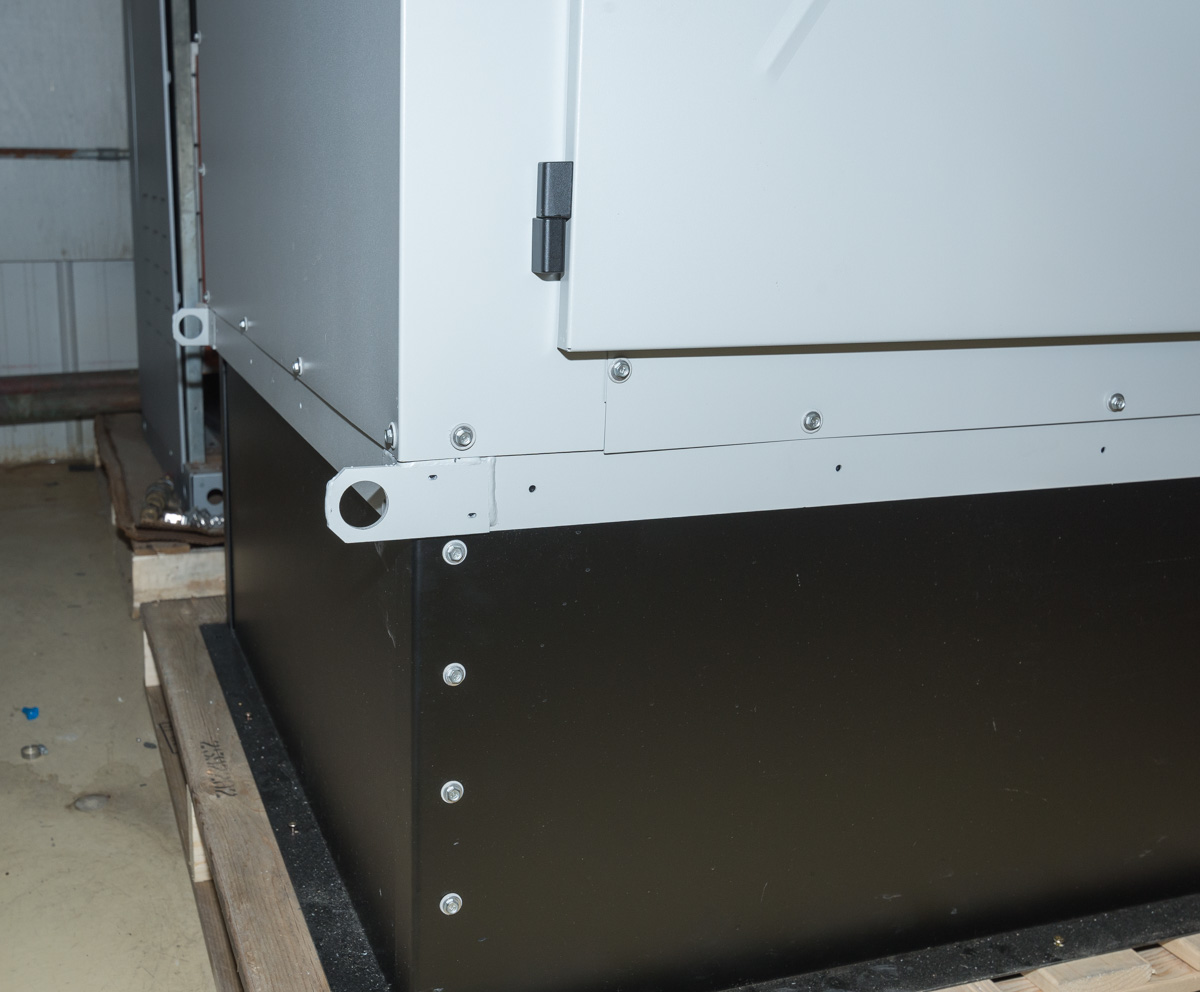 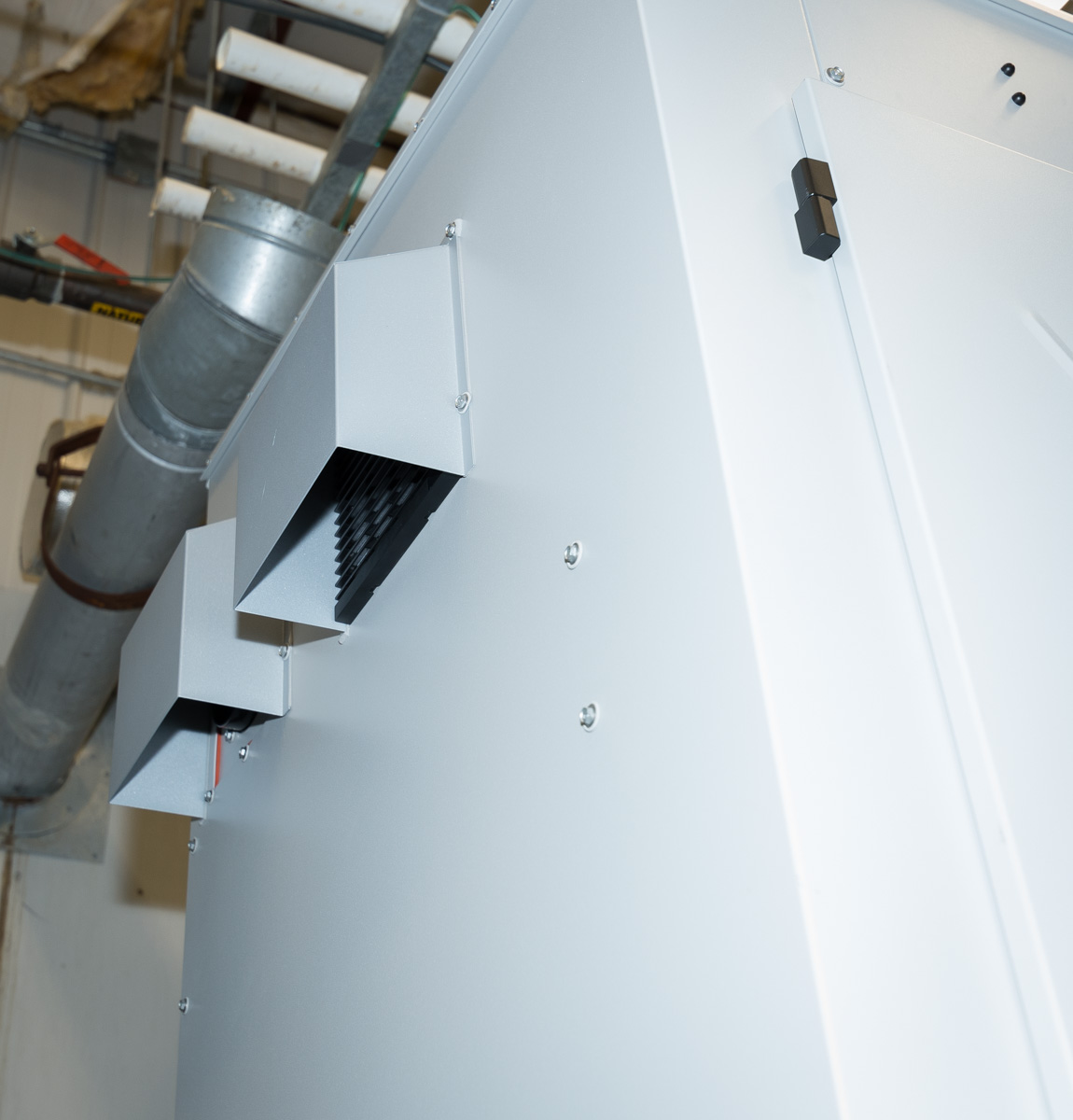 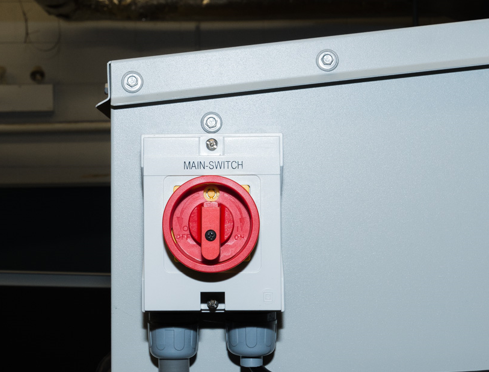 Main Power
Lifting Points
Cooling Fan
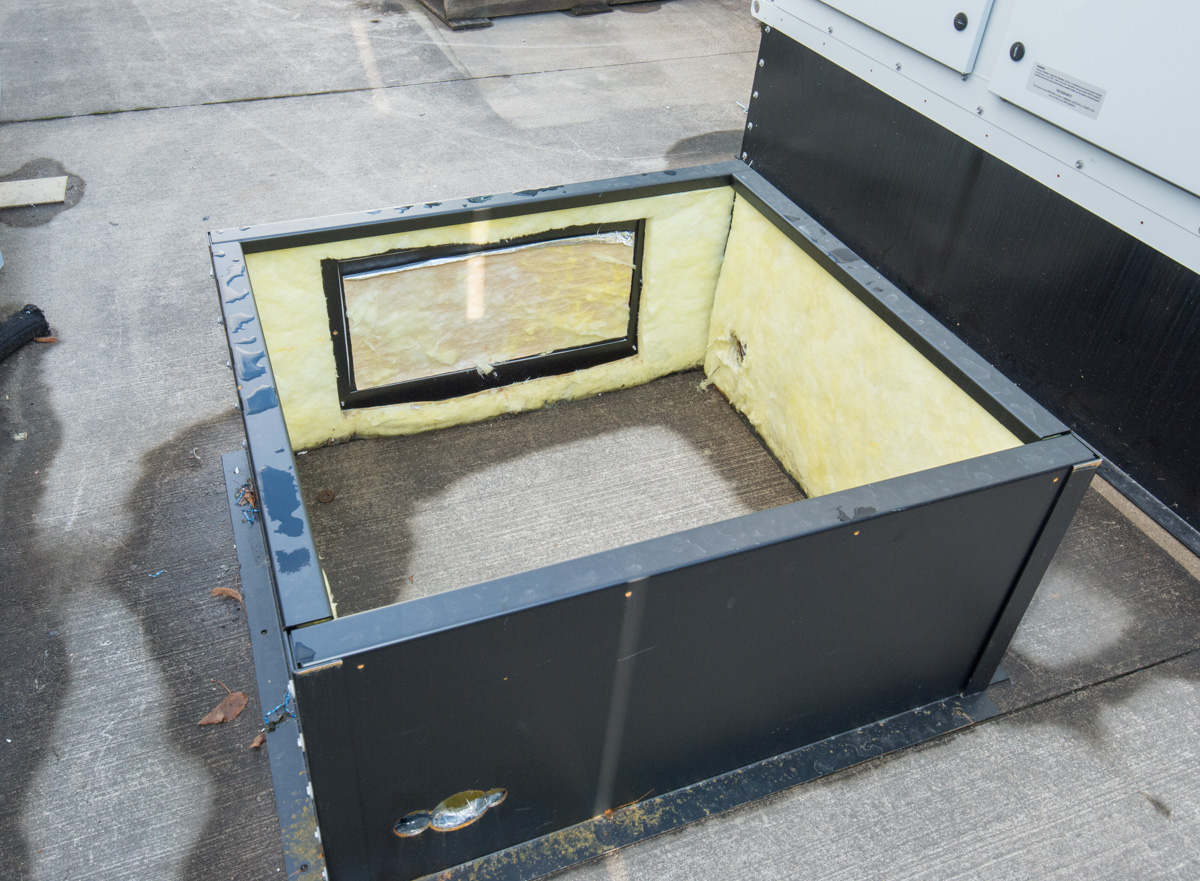 Roof Curb
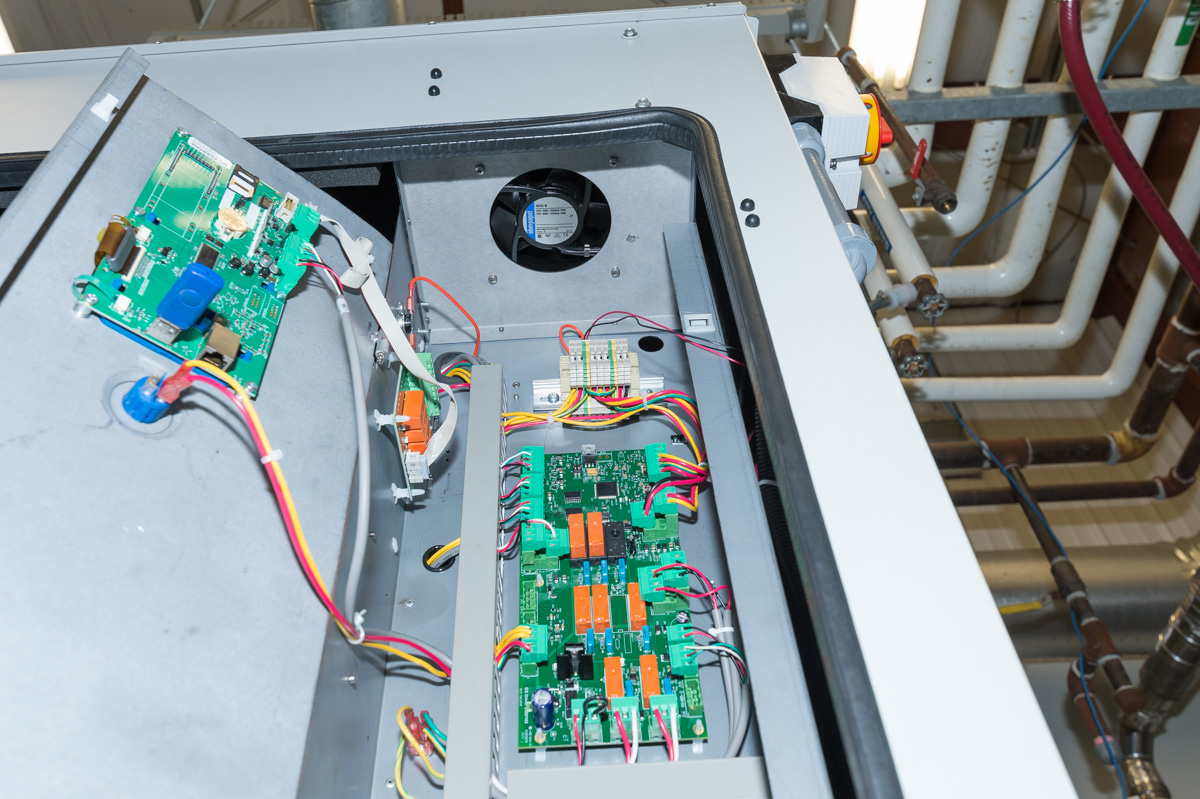 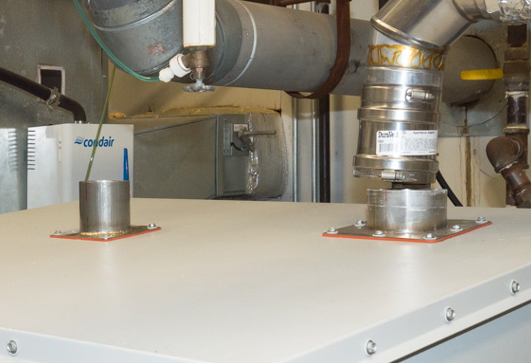 Steam Line/ Exhaust
Electrical Cabinet
12
GS OC
Product Features
Roof Curb

Steam outlet location
Top or Rear

Inlet water drain protection kit
Drains inlet water on power loss to prevent freezing

Drain freeze protection valve
Optional valve only opens when water is cooled to meet plumbing code
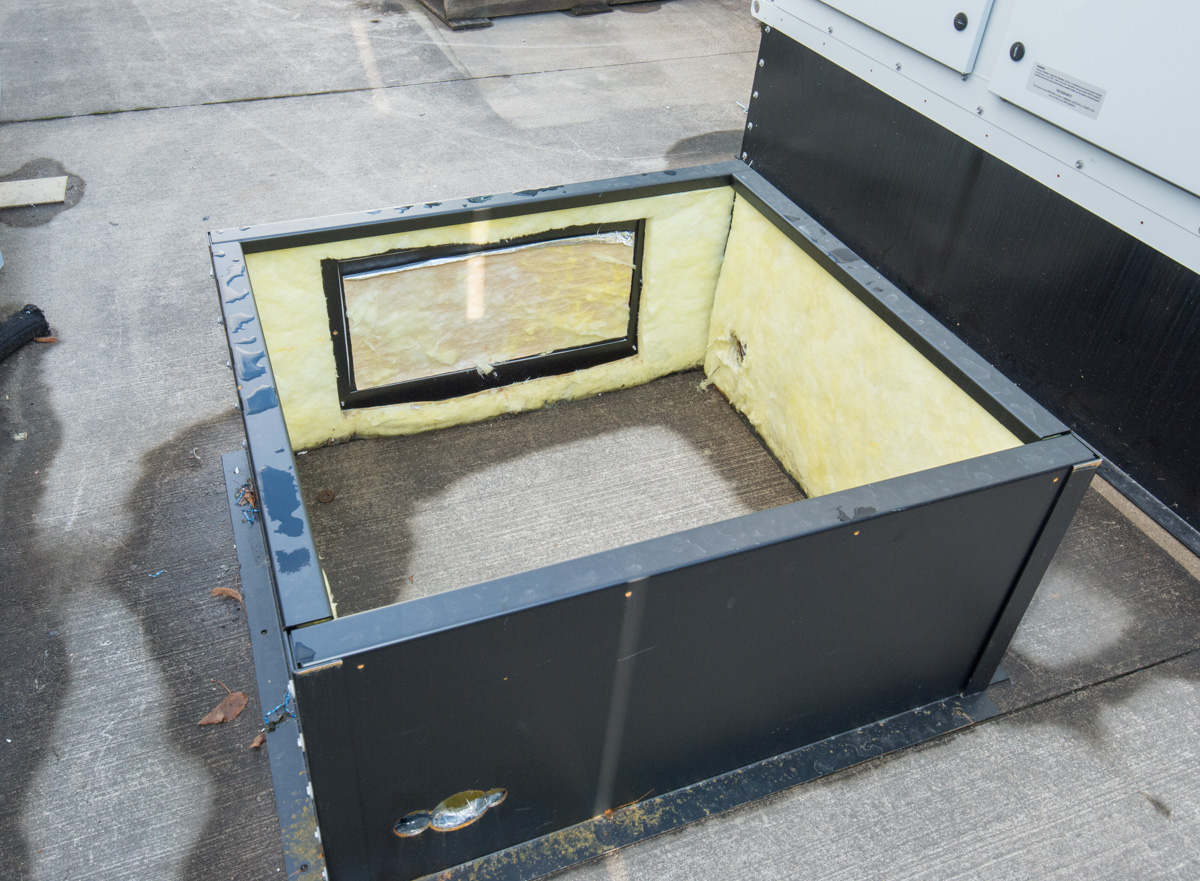 13
GS OC
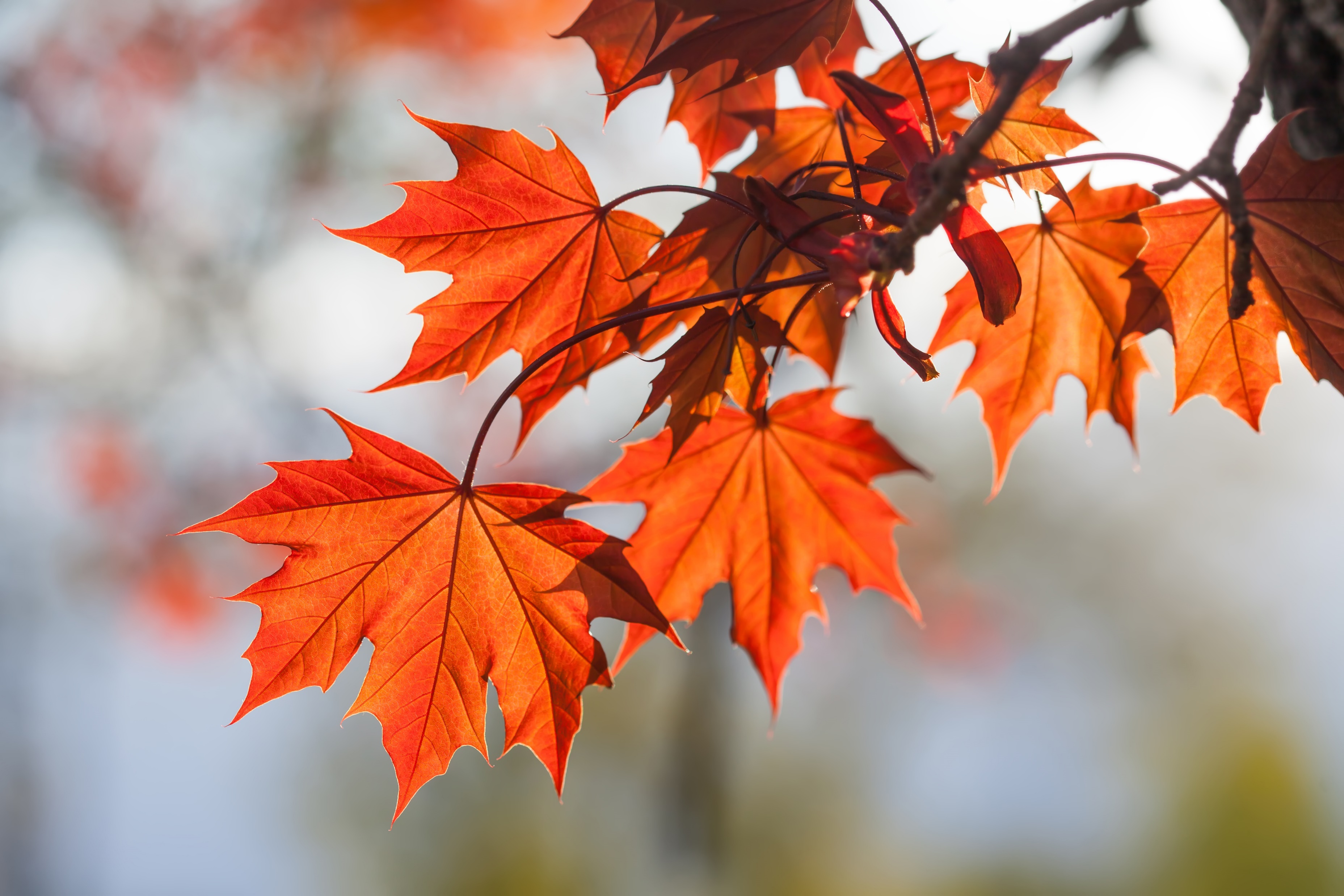 Temperature Rating
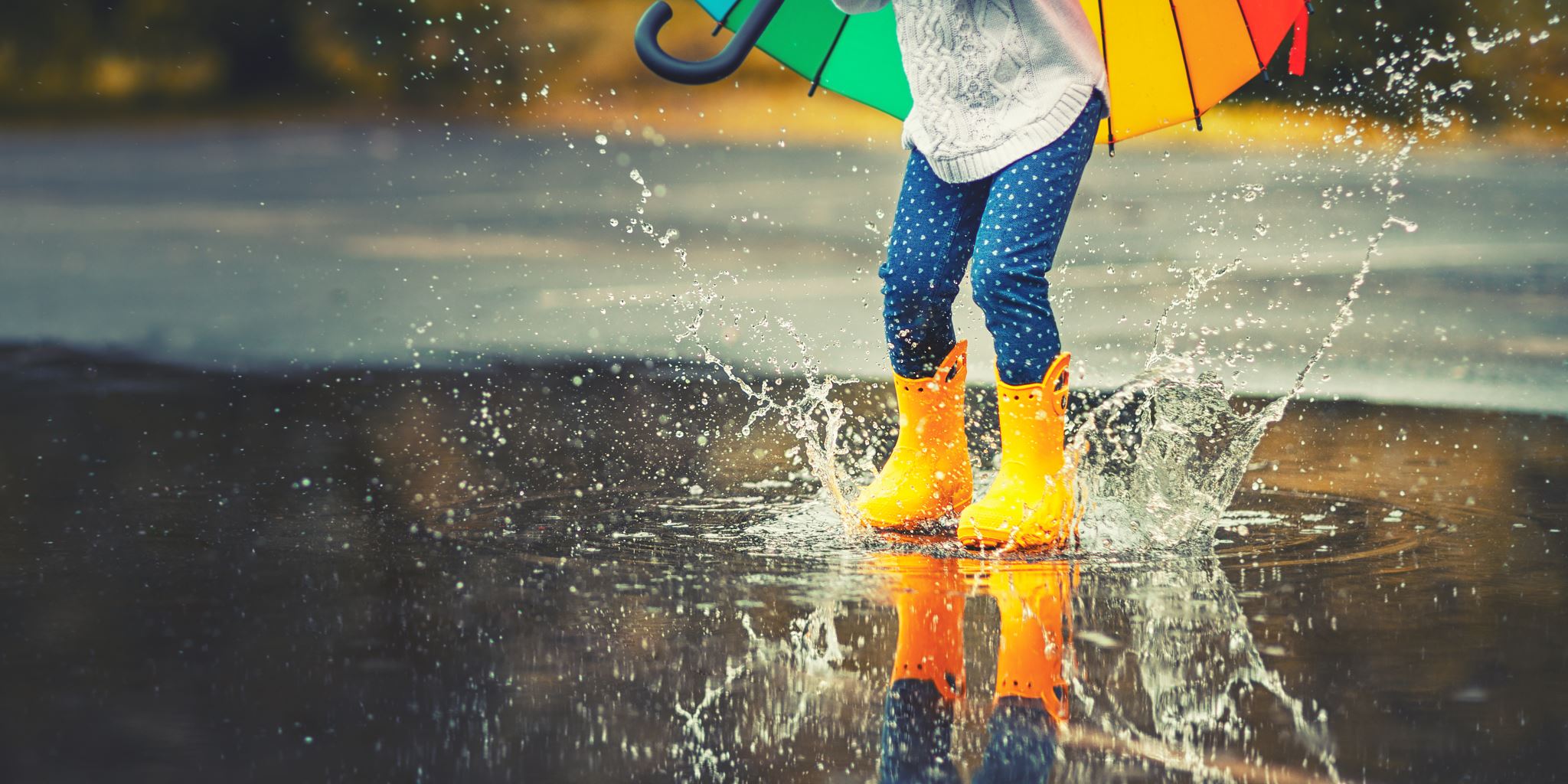 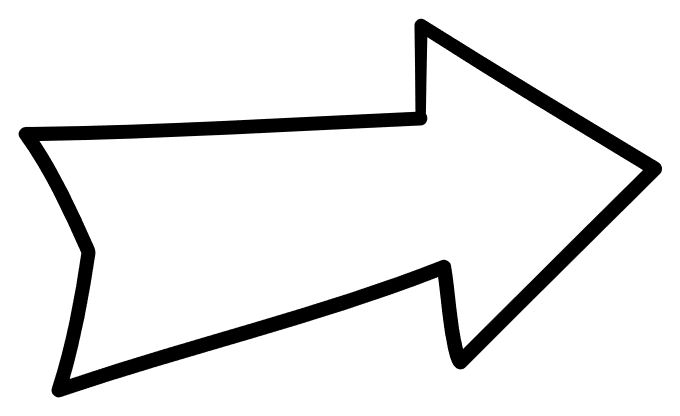 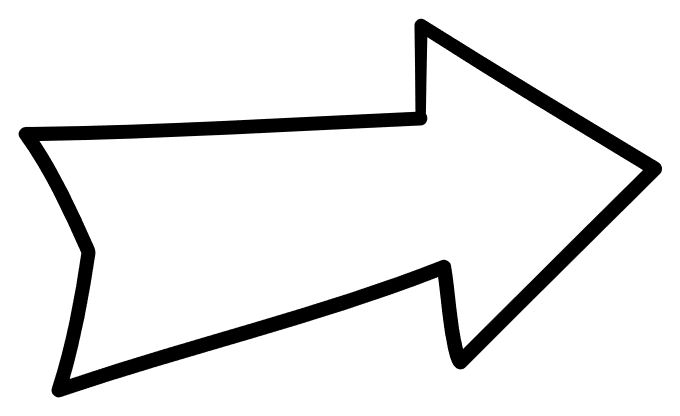 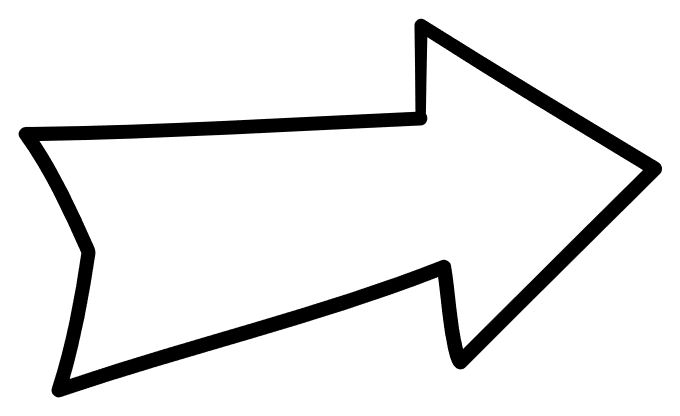 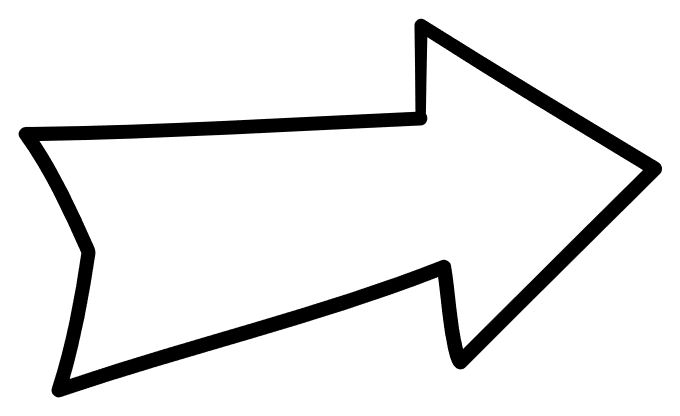 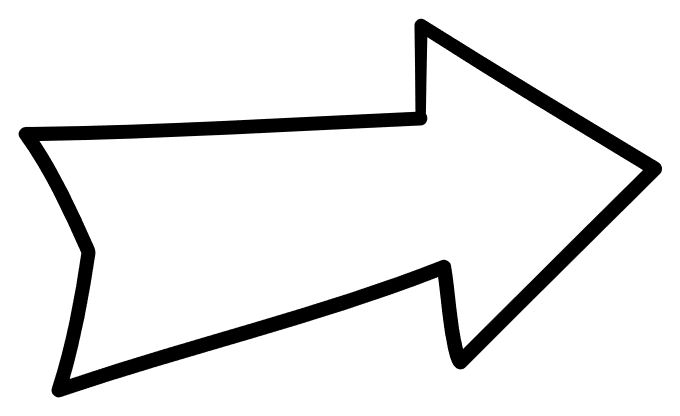 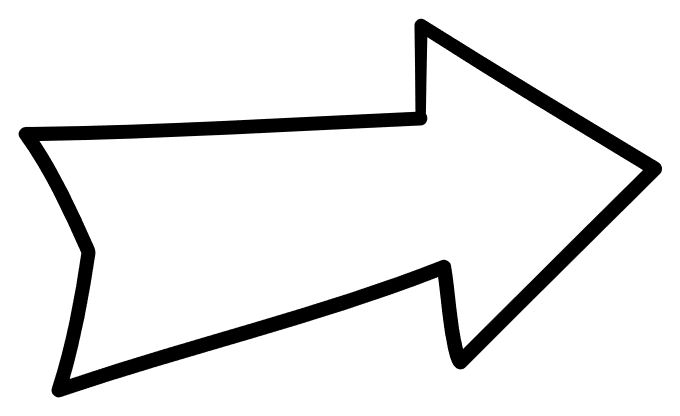 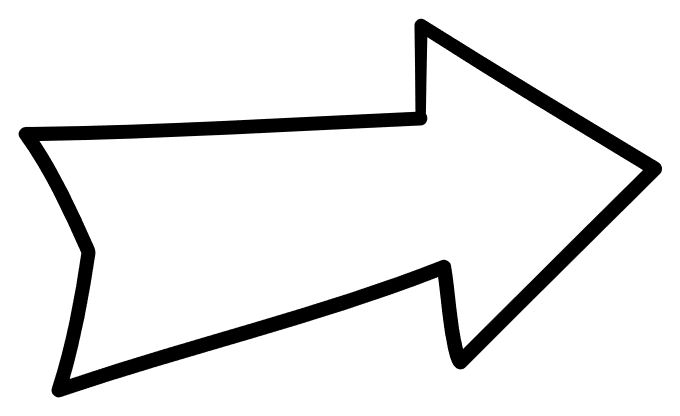 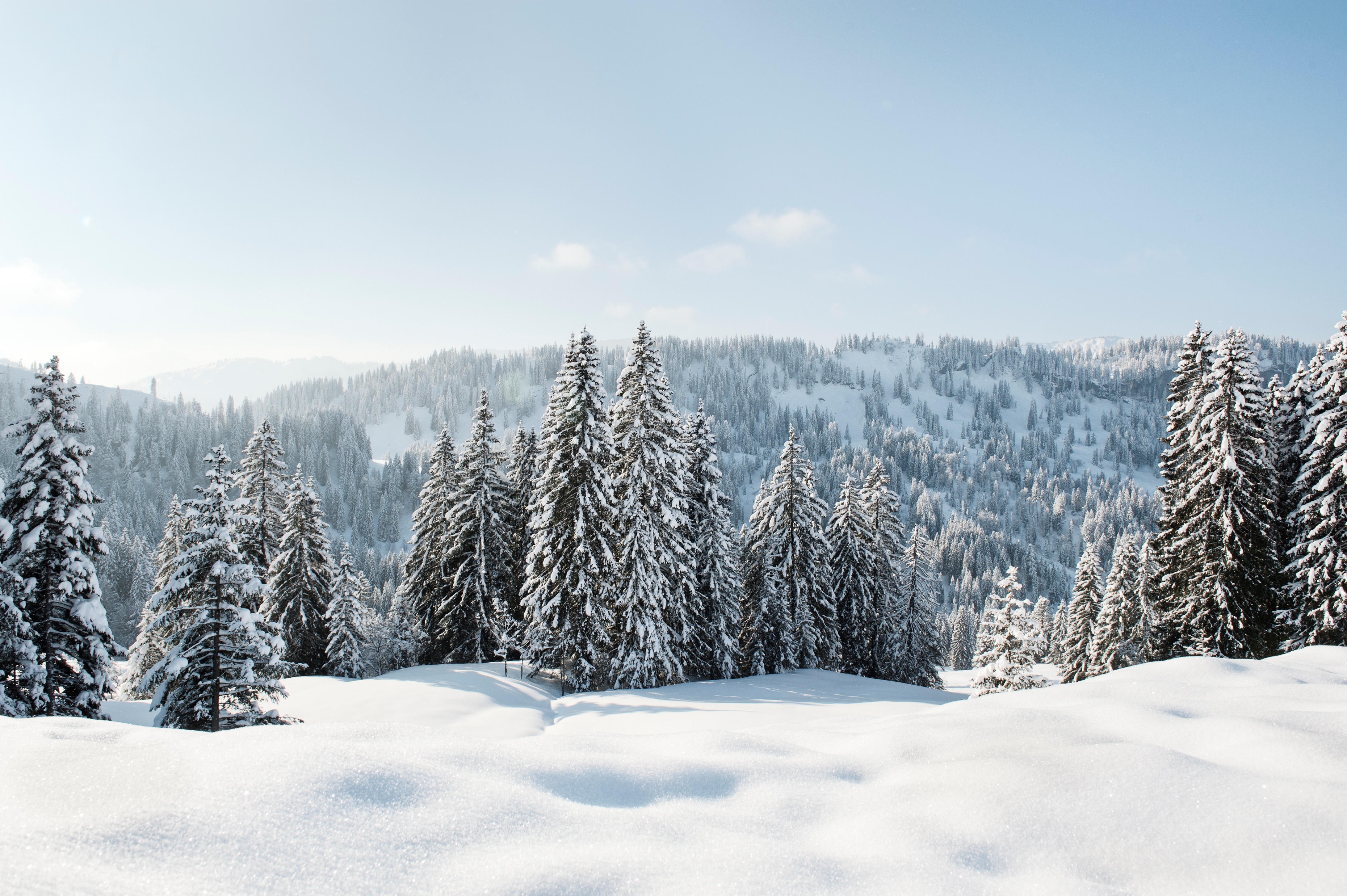 Snow
Ice
Wind
Heat
Rain
Dust
Cold
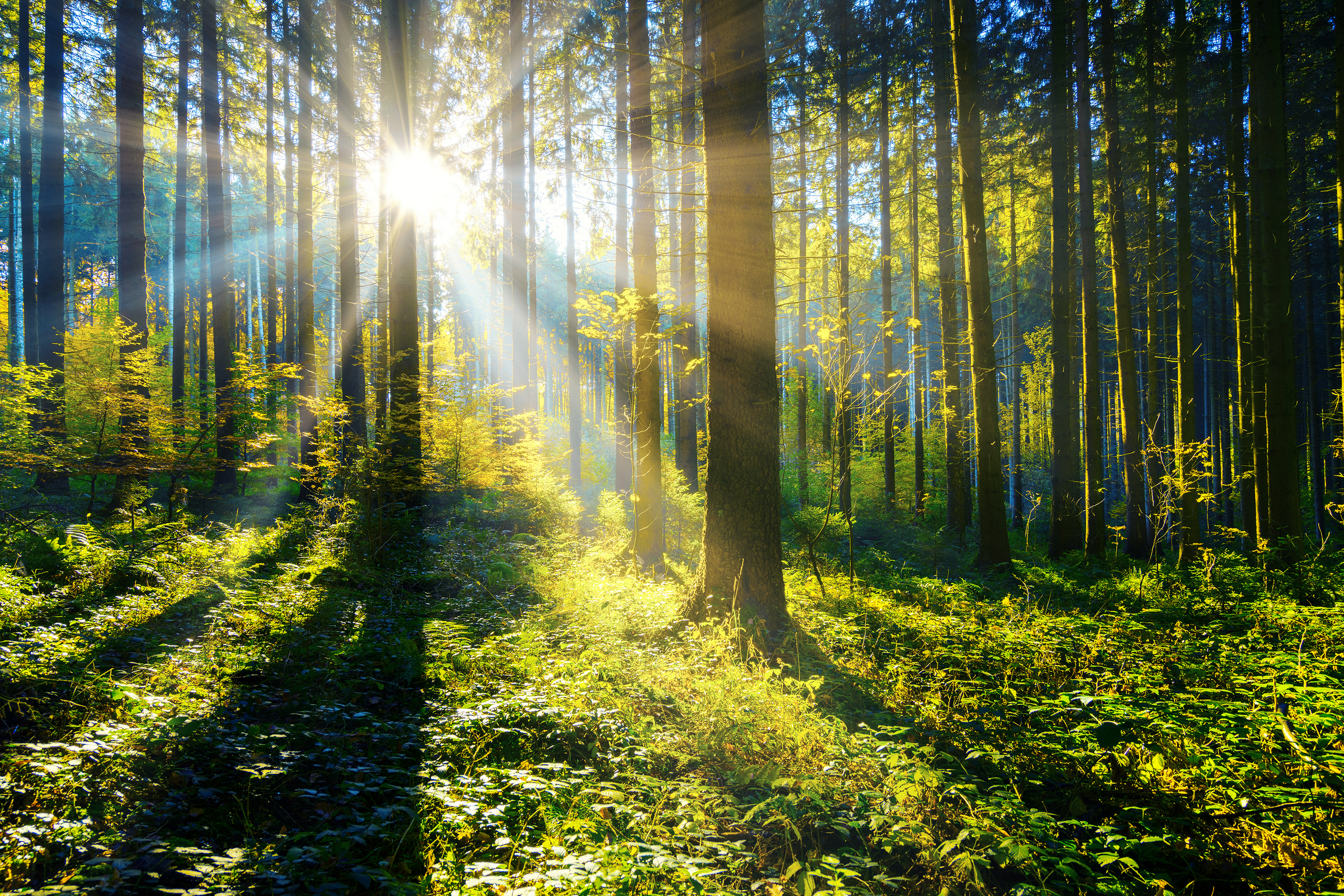 COLD CLIMATE
-40°F to +122°F
-40°C to +50°C*
STANDARD
5°F to +122°F*
-15°C To +50°C*
* Temp limits are being validated
14
GS OC
Temperature Rating
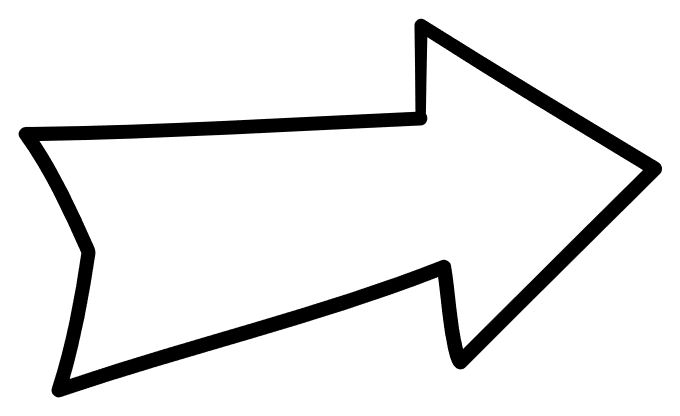 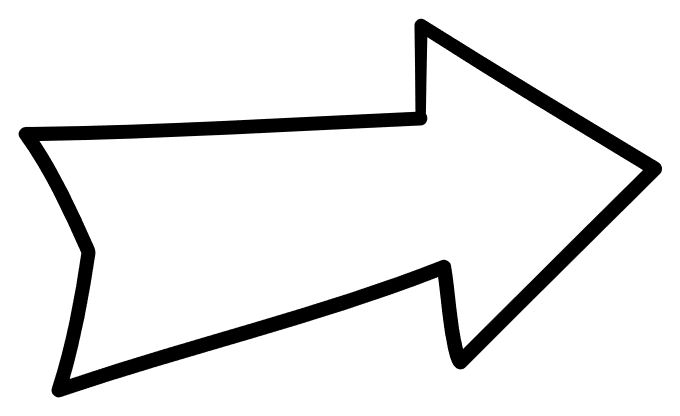 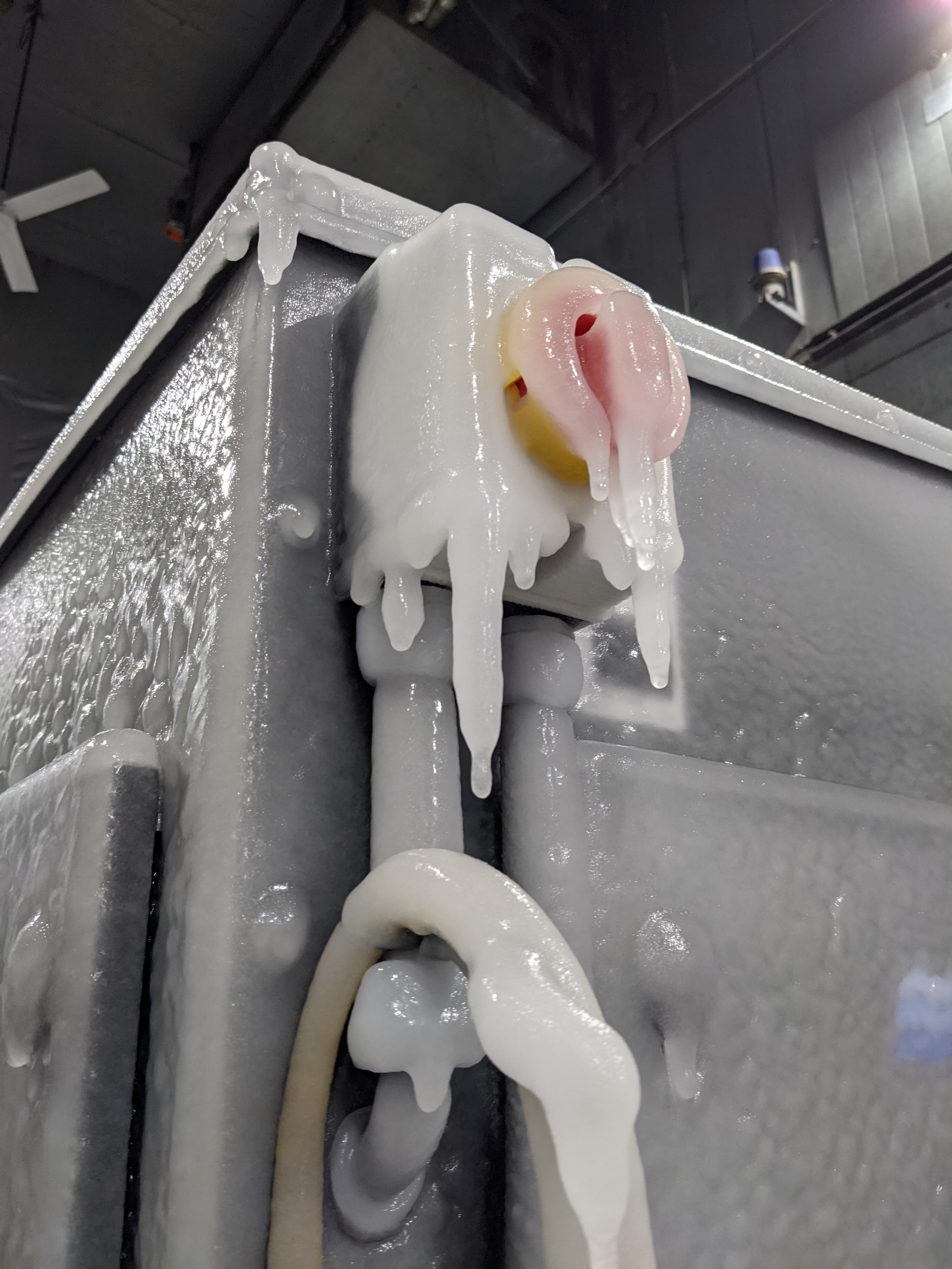 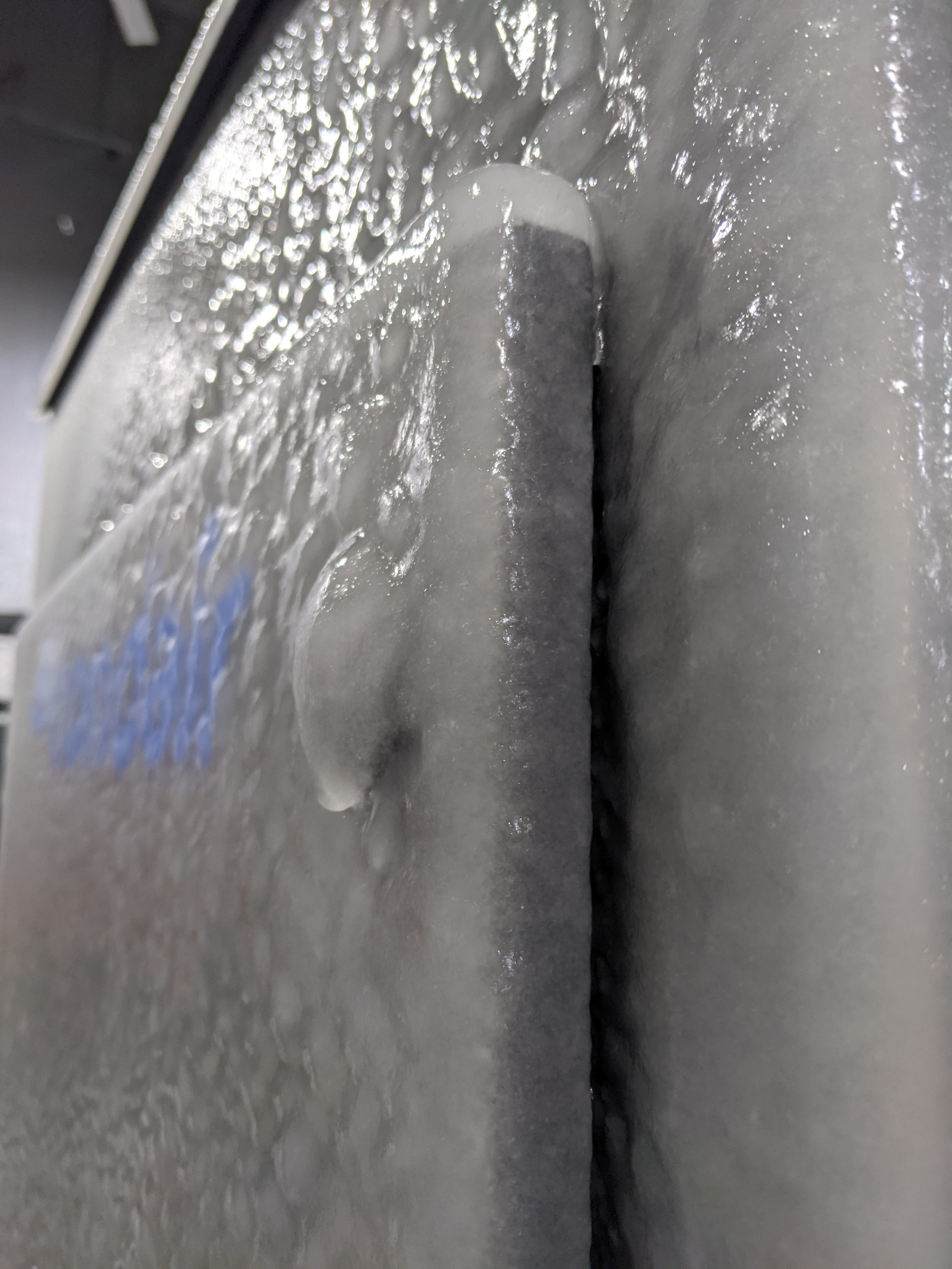 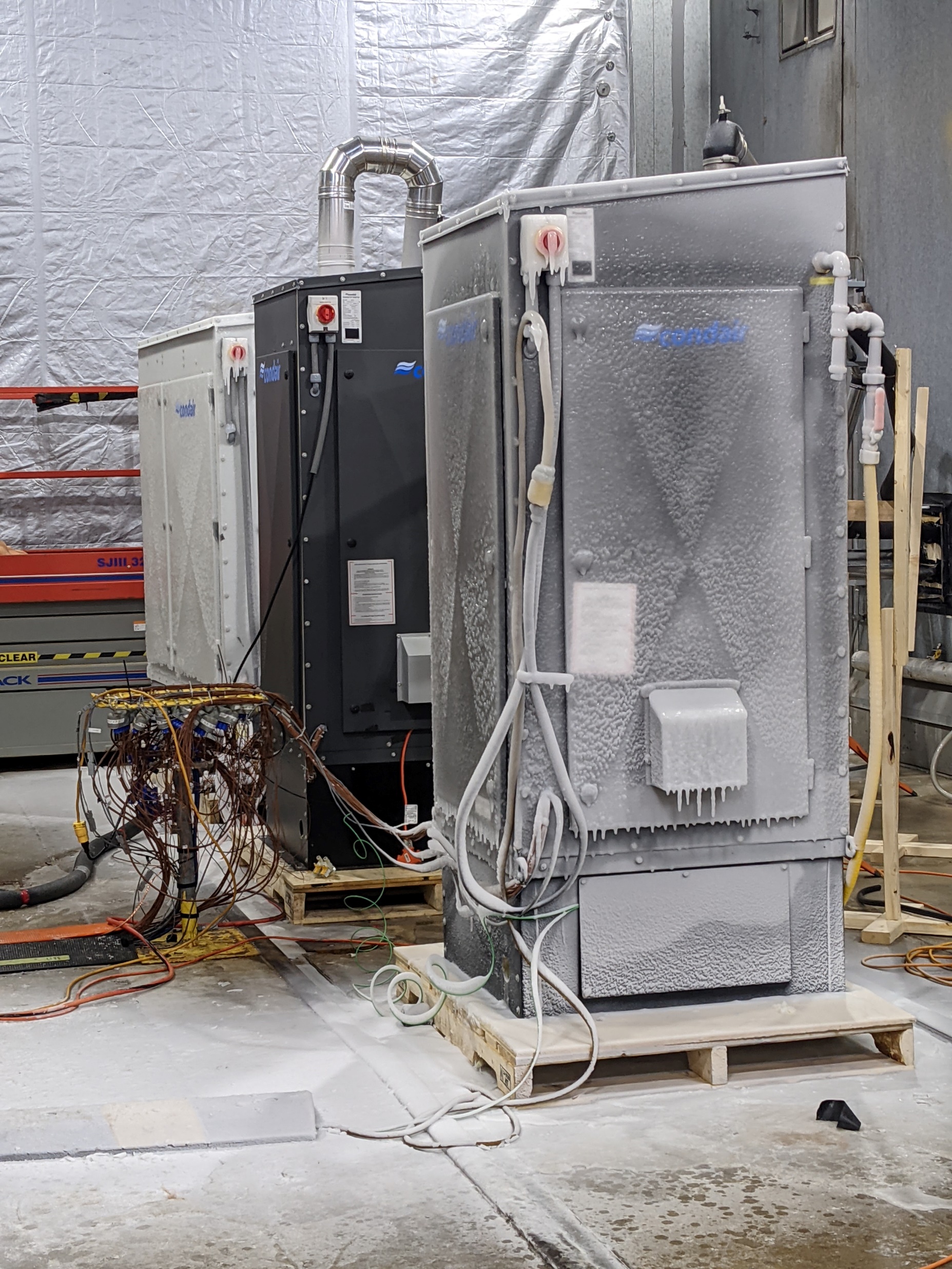 Cold
Ice
COLD CLIMATE
-40°F to +122°F
-40°C to +40°C
Environmental chamber testing
15
GS OC
Models
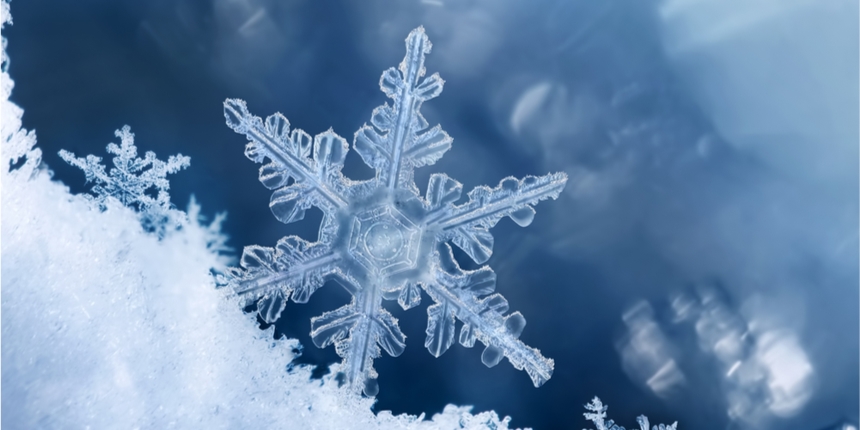 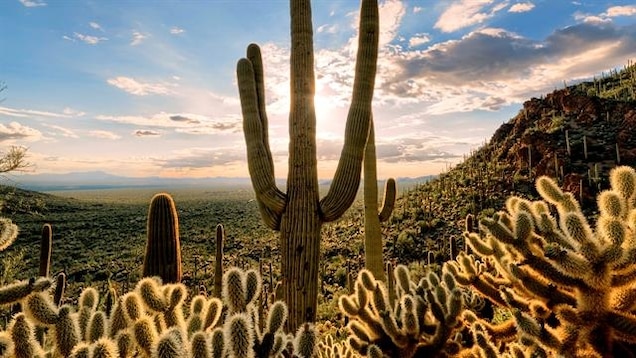 CS – Condensing
NX – Low NOx
MT – Non-Condensing
16
GS OC
Launch Timeline
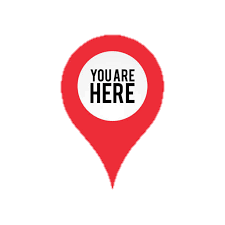 All parts on order
Parts in House
Agent Training
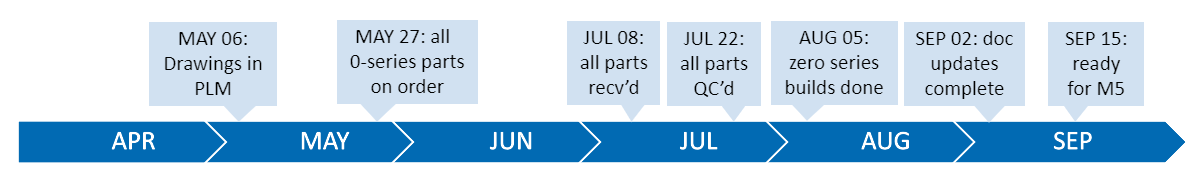 Design Reviews
NSM Intro
Zero series build
Launch!
17
Thank you!
18